KỂ TÊN CÁC ĐỊA DANH 
TỰ NHIÊN Ở CHÂU Á ?
[Speaker Notes: https://tienphong.vn/10-thang-canh-thien-nhien-dep-va-huyen-bi-o-chau-a-post875076.tpo]
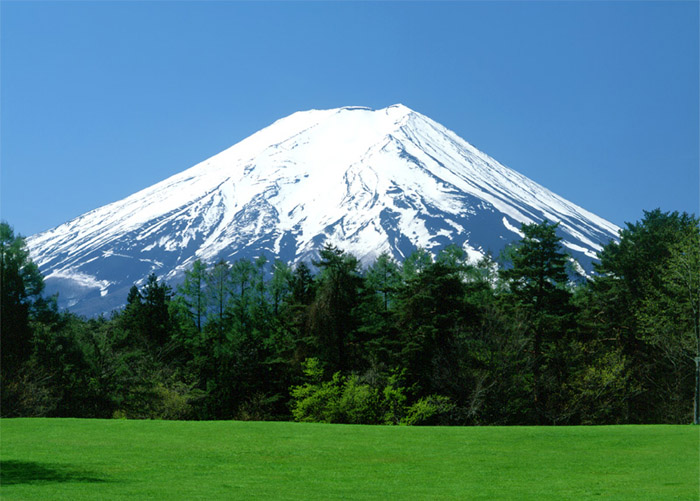 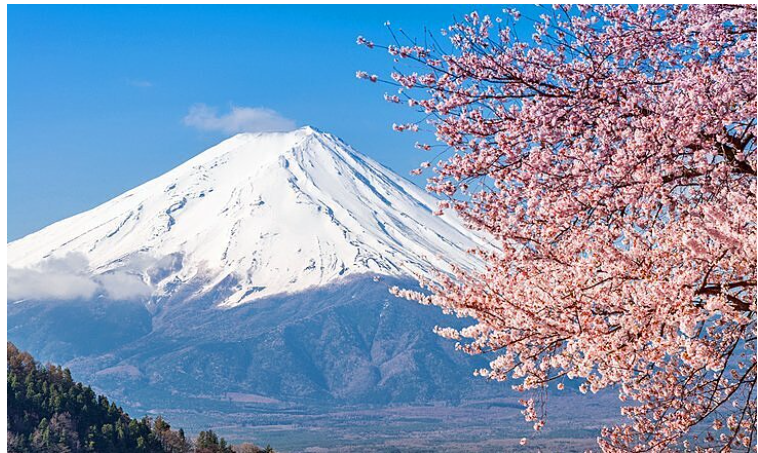 Núi phú sĩ - Nhật Bản 
Là một ngọn núi hùng vĩ với đỉnh núi có tuyết trắng quanh năm, ngọn núi này không chỉ nổi tiếng ở Nhật mà còn được toàn thế giới biết đến như là một biểu tượng quen thuộc của Nhật Bản.
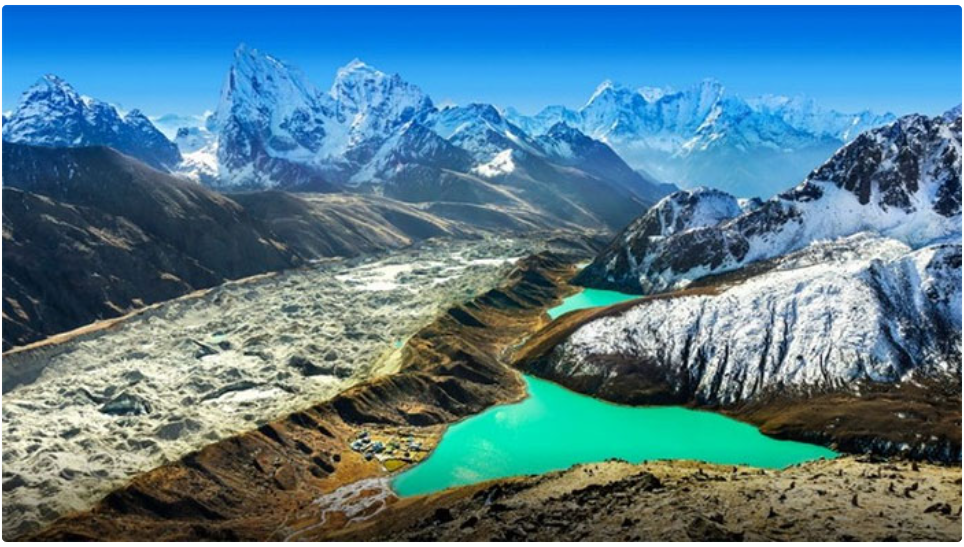 Đỉnh núi Everest cao 8848m nơi cao nhất thế giới
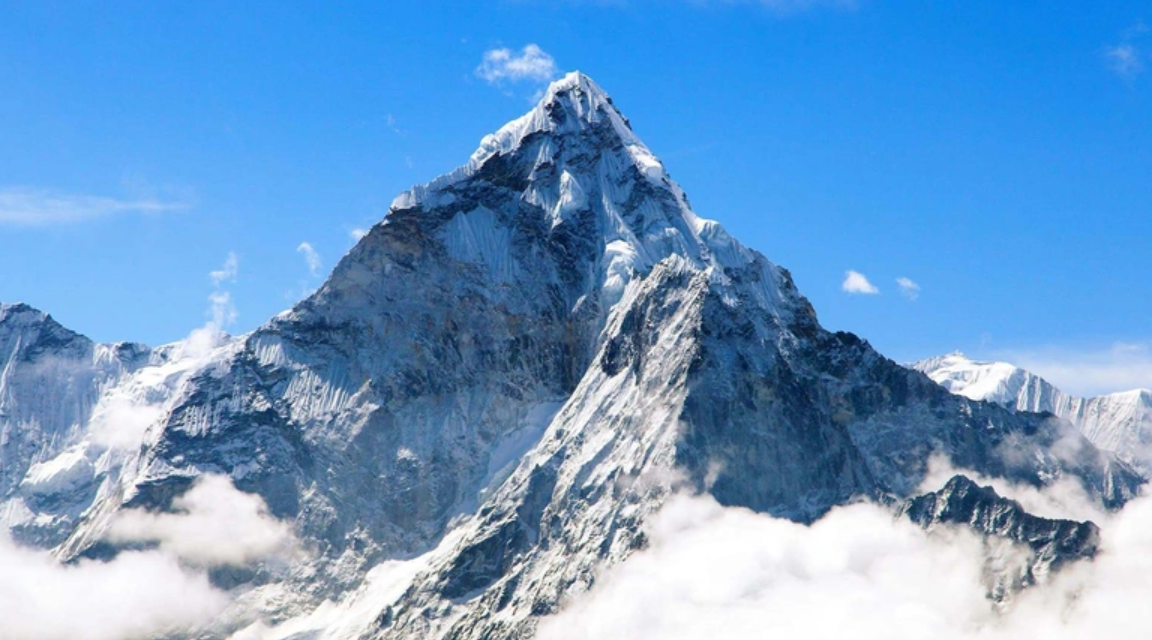 . Hệ thống núi Himalaya
 là dãy núi cao nhất hành tinh và là nơi của 14 đỉnh núi cao nhất thế giới: các đỉnh cao trên 8.000 m, bao gồm cả đỉnh Everest.
[Speaker Notes: Đỉnh núi Everest được biết đến là nơi cao nhất thế giớHimalaya hay còn gọi là Hy Mã Lạp Sơn là một dãy núi ở châu Á, phân chia tiểu lục địa Ấn Độ khỏi cao nguyên Tây Tạng. hệ thống núi Himalaya là dãy núi cao nhất hành tinh và là nơi của 14 đỉnh núi cao nhất thế giới: các đỉnh cao trên 8.000 m, bao gồm cả đỉnh Everest.
Để thấy được kích thước khổng lồ của những dãy núi trong dãy Himalaya, hãy so với Aconcagua, trong dãy Andes, với độ cao 6.962 m, là đỉnh cao nhất bên ngoài Himalaya, trong khi hệ thống núi Himalaya có trên 100 núi khác nhau vượt quá 7.200 m.
Dãy Himalaya trải khắp 7 quốc gia: Bhutan, Trung Quốc, Ấn Độ, Nepal, Pakistan, Myanma và Afghanistan. Nó cũng là nơi khởi nguồn của 3 hệ thống sông lớn trên thế giới, đó là lưu vực các sông như sông Ấn, sông Hằng-Brahmaputra và sông Dương Tử. Khoảng 750 triệu người sống trên lưu vực của các con sông bắt nguồn từ dãy Himalaya, tính luôn cả Bangladesh.
Khoảng 300 triệu năm trước, Trái đất từng tồn tại một siêu lục địa cổ đại được gọi là "Gondwanaland". Trong Đại Trung sinh (250-65 triệu năm trước), nó tách ra thành các lục địa, vùng đất mà chúng ta biết đến hiện nay như Châu Phi, Úc, Nam Mỹ, Nam Cực, Madagascar và Ấn Độ. Điều này đánh dấu sự chia cắt các đại dương trên thế giới để hình thành Đại Tây Dương, Thái Bình Dương và Ấn Độ Dương.]
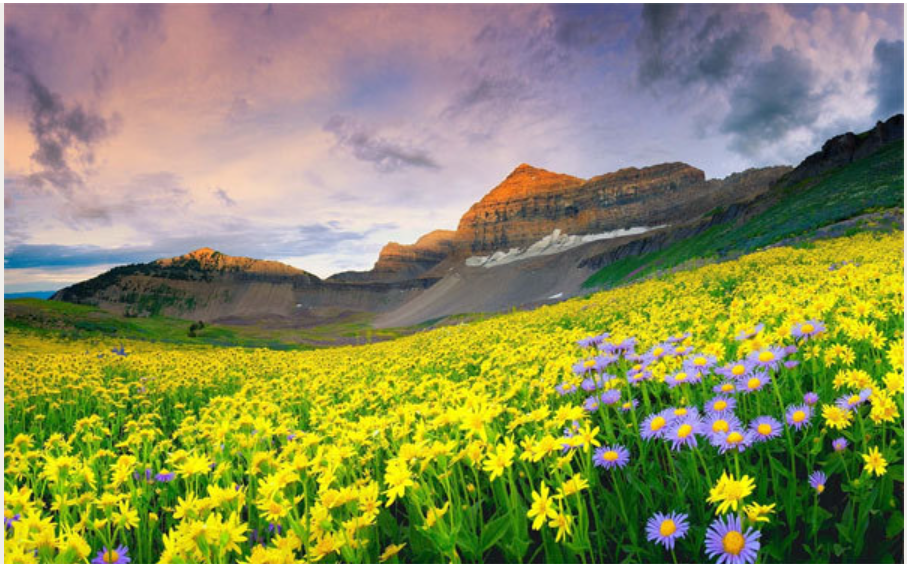 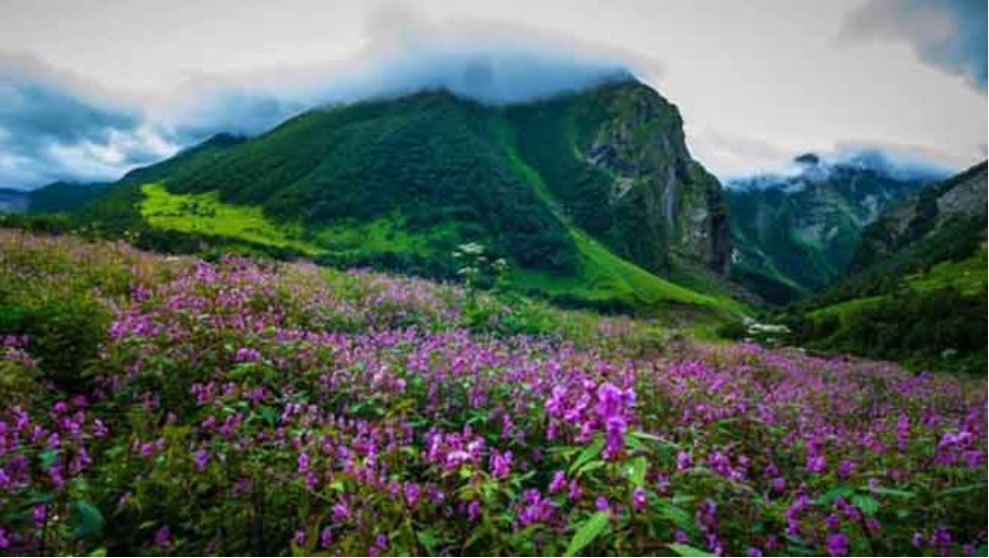 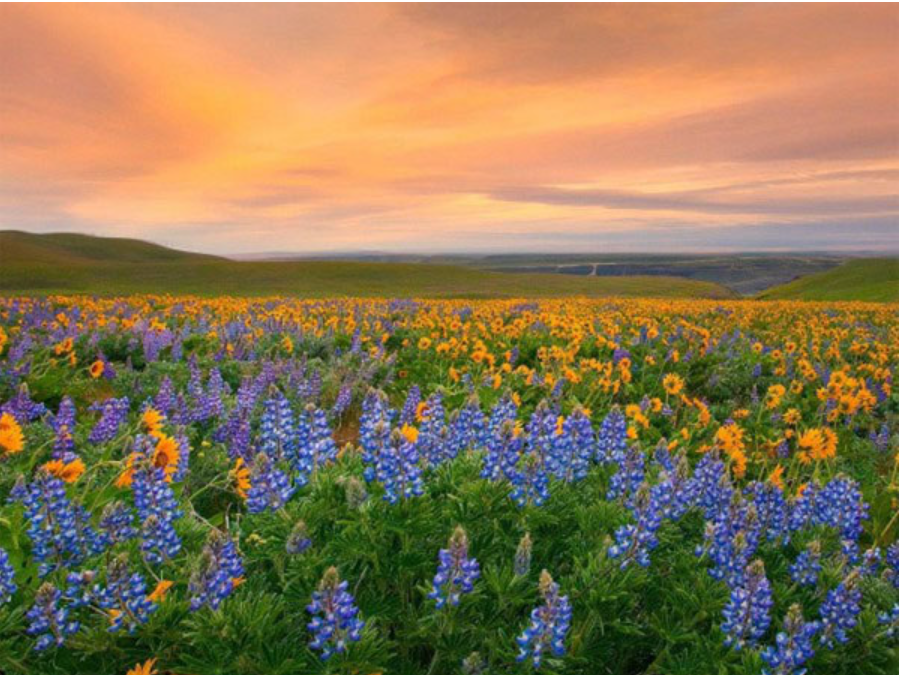 Thung lũng các loài hoa, Uttarakhand, Ấn Độ
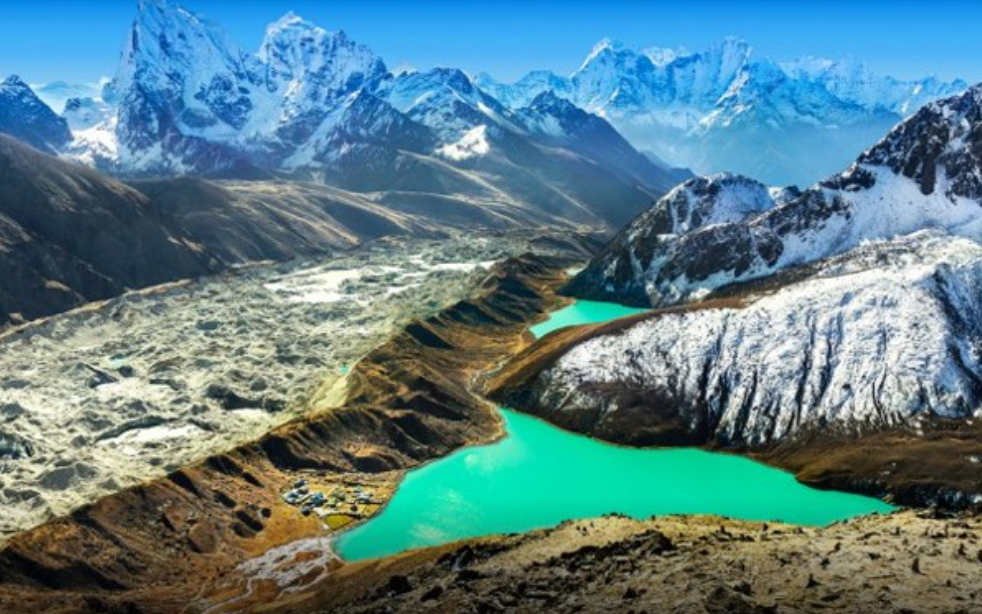 Hồ Gokyo Cho, Nepal
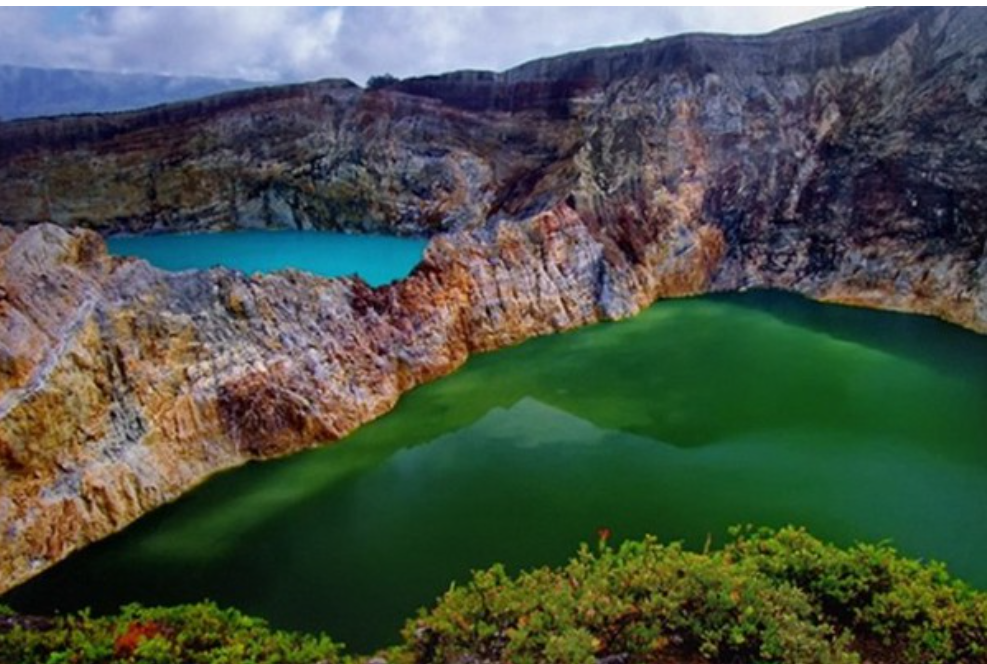 Kelimutu, Moni, Đảo Flores, Indonesia:
Một ngọn núi lửa ở đây đã tạo thành 3
 hồ nước với 3 sắc màu khác nhau: đỏ, 
xanh lá và xanh dương.
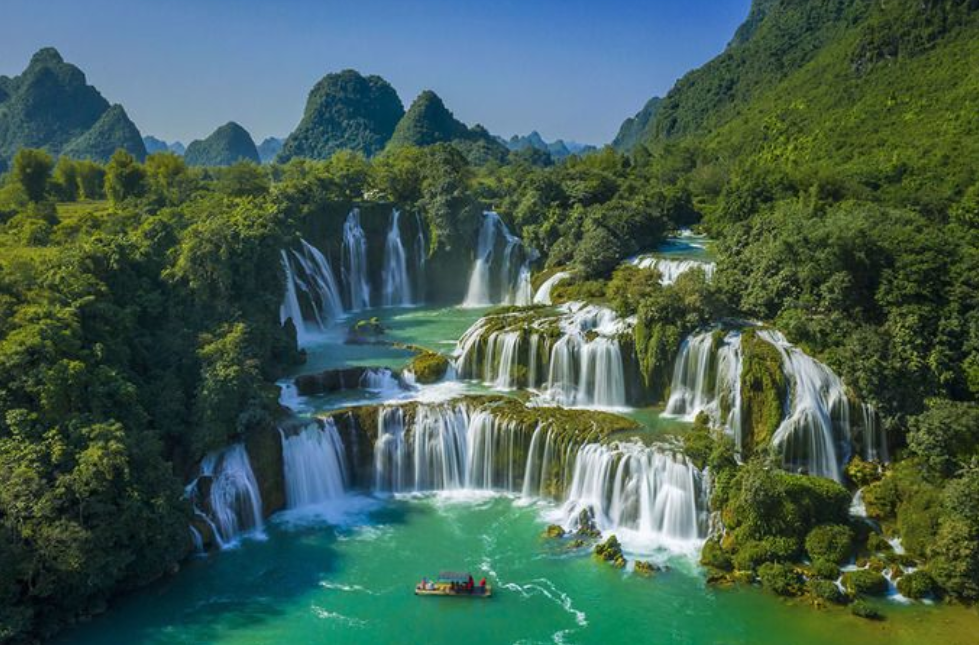 Thác Bản Giốc
Tọa lạc tại Cao Bằng,  là con thác được mệnh danh đẹp nhất Việt Nam và rộng nhất Đông Nam Á.
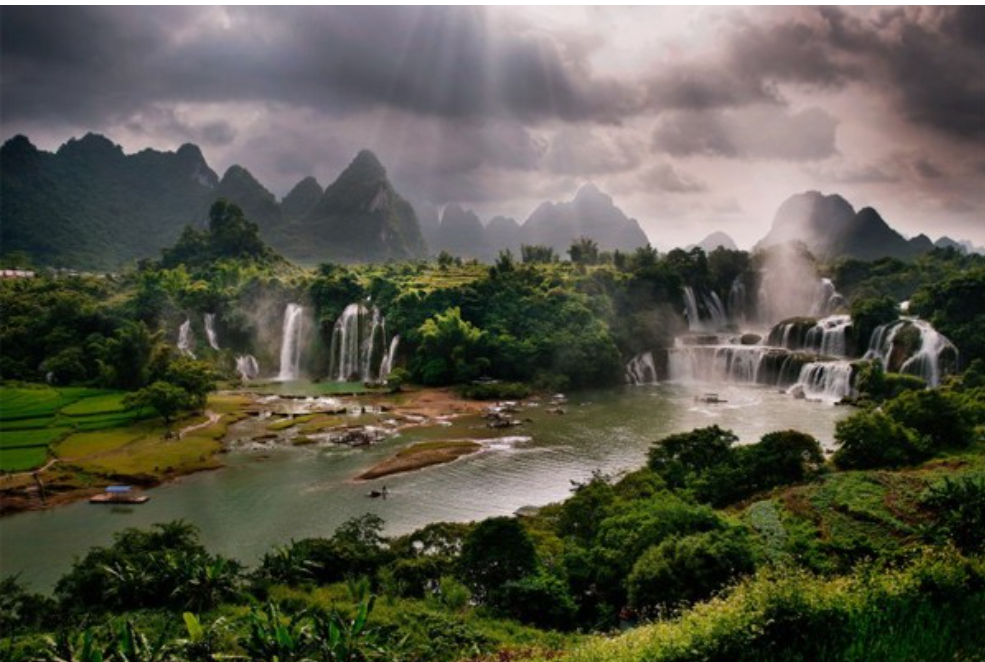 [Speaker Notes: http://nem-vn.net/vi/286]
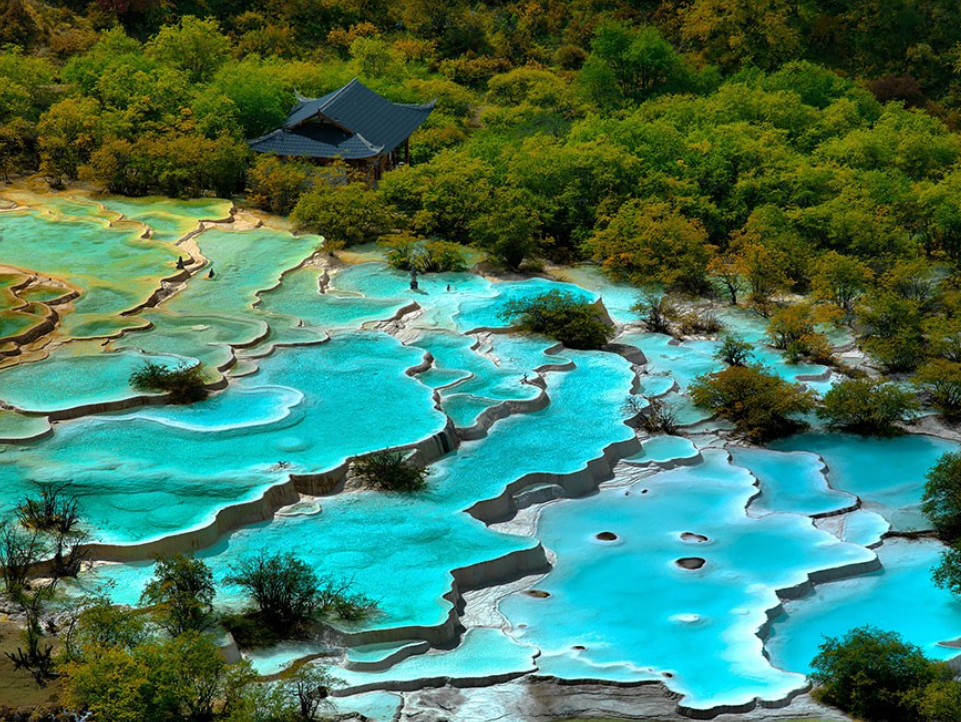 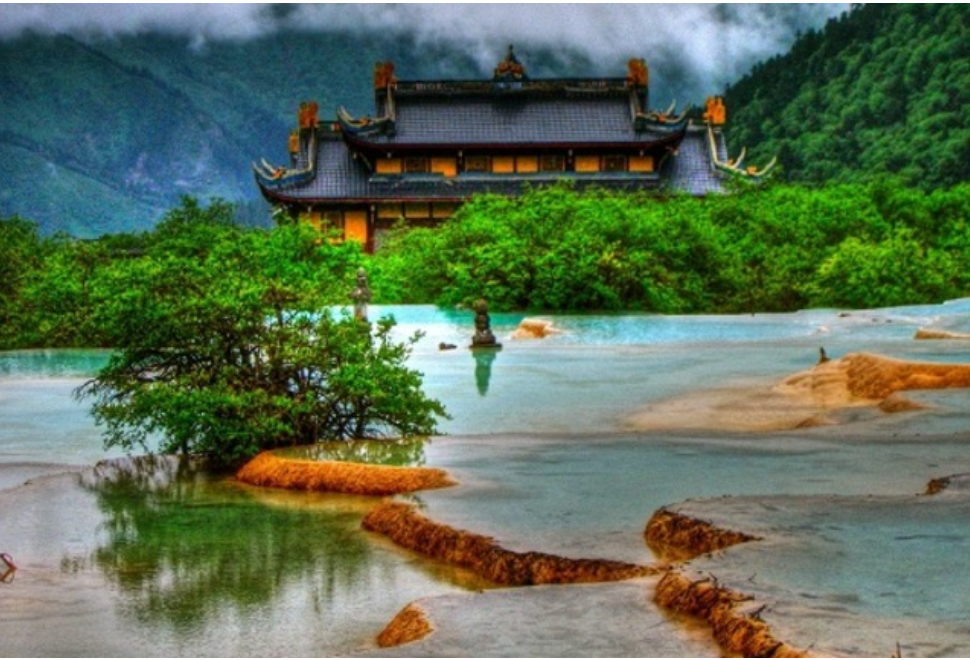 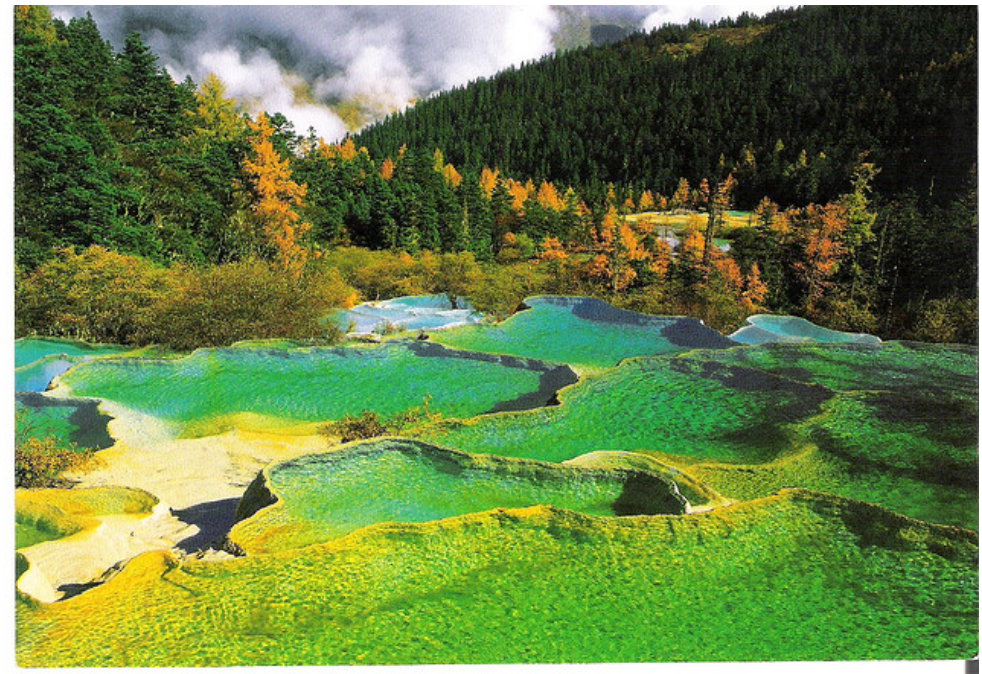 Hồ nước Hoàng Long, Trung Quốc
[Speaker Notes: Hồ nước Hoàng Long, Trung Quốc:  được UNESCO công nhận là Di sản thiên nhiên thế giới năm 1992.]
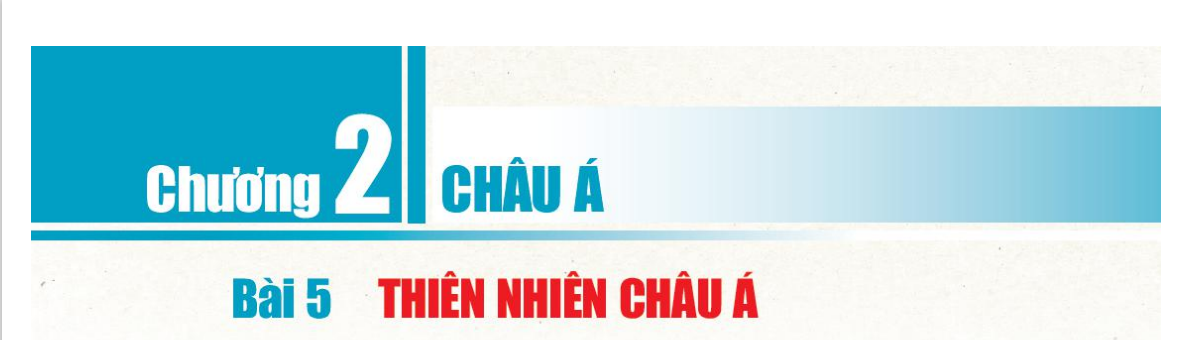 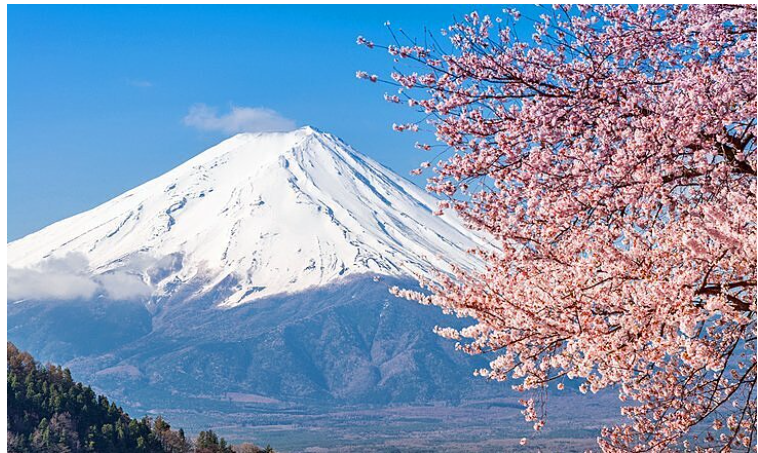 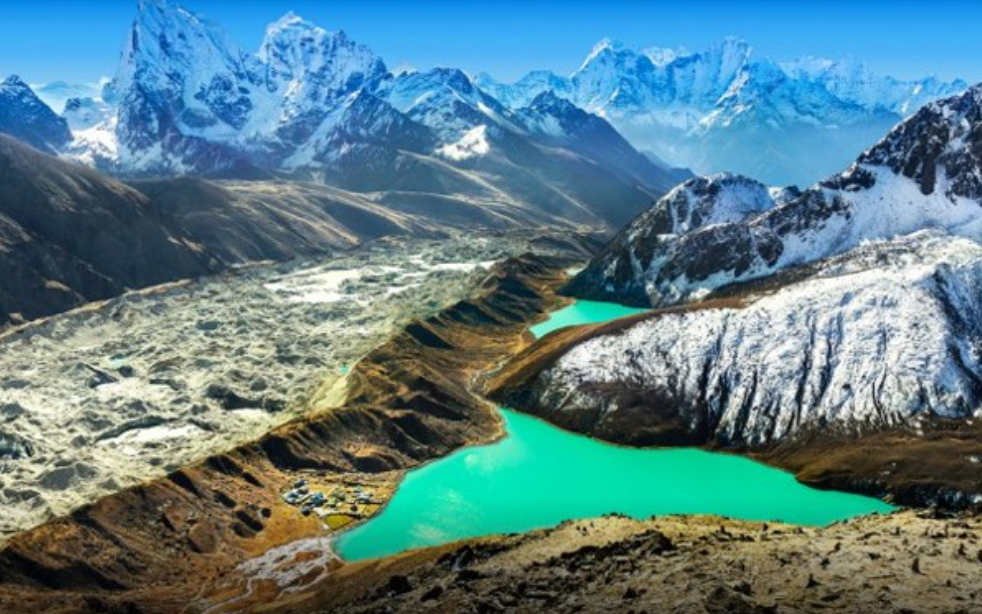 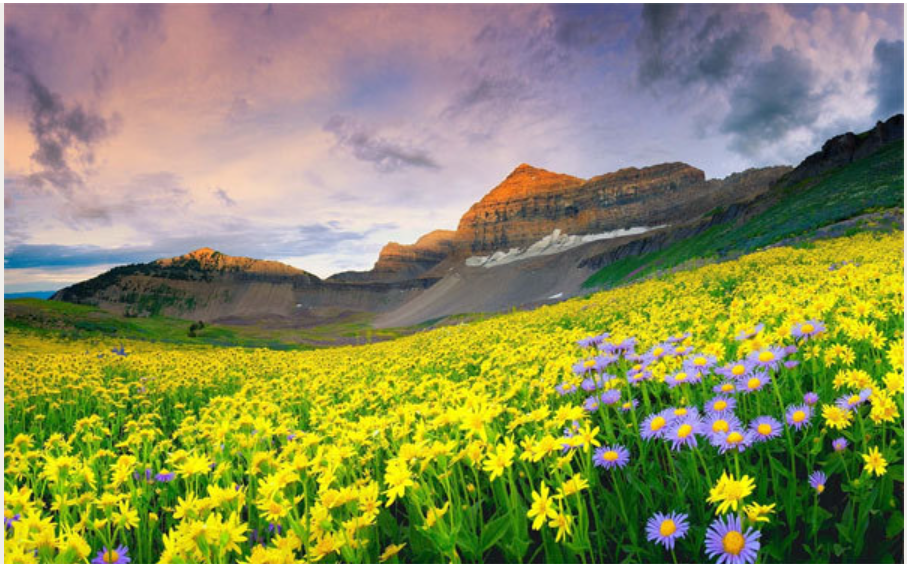 1
Vị trí địa lí, hình dạng và kích thước
Dựa vào tập bản đồ và kiến thức sách giáo khoa hoàn thành phiếu học tập làm cá nhân trong vòng 2 phút.
PHIẾU HỌC TẬP SỐ 1
PHIẾU HỌC TẬP SỐ 2
44,4 triệu
42 triệu
30 triệu
Mũi: 
Che-liu-skin
Mũi
 
Ba-ba
Mũi 
Pi-ai
Mũi
z
Đê-giơ-nép
14 triệu
Từ Tây sang  Đông:.…
10 triệu
Khoảng cách (km)
Từ Bắc đến Nam………
9 triệu
Vị trí địa lí, hình dạng và kích thước
1
PHIẾU HỌC TẬP SỐ 1
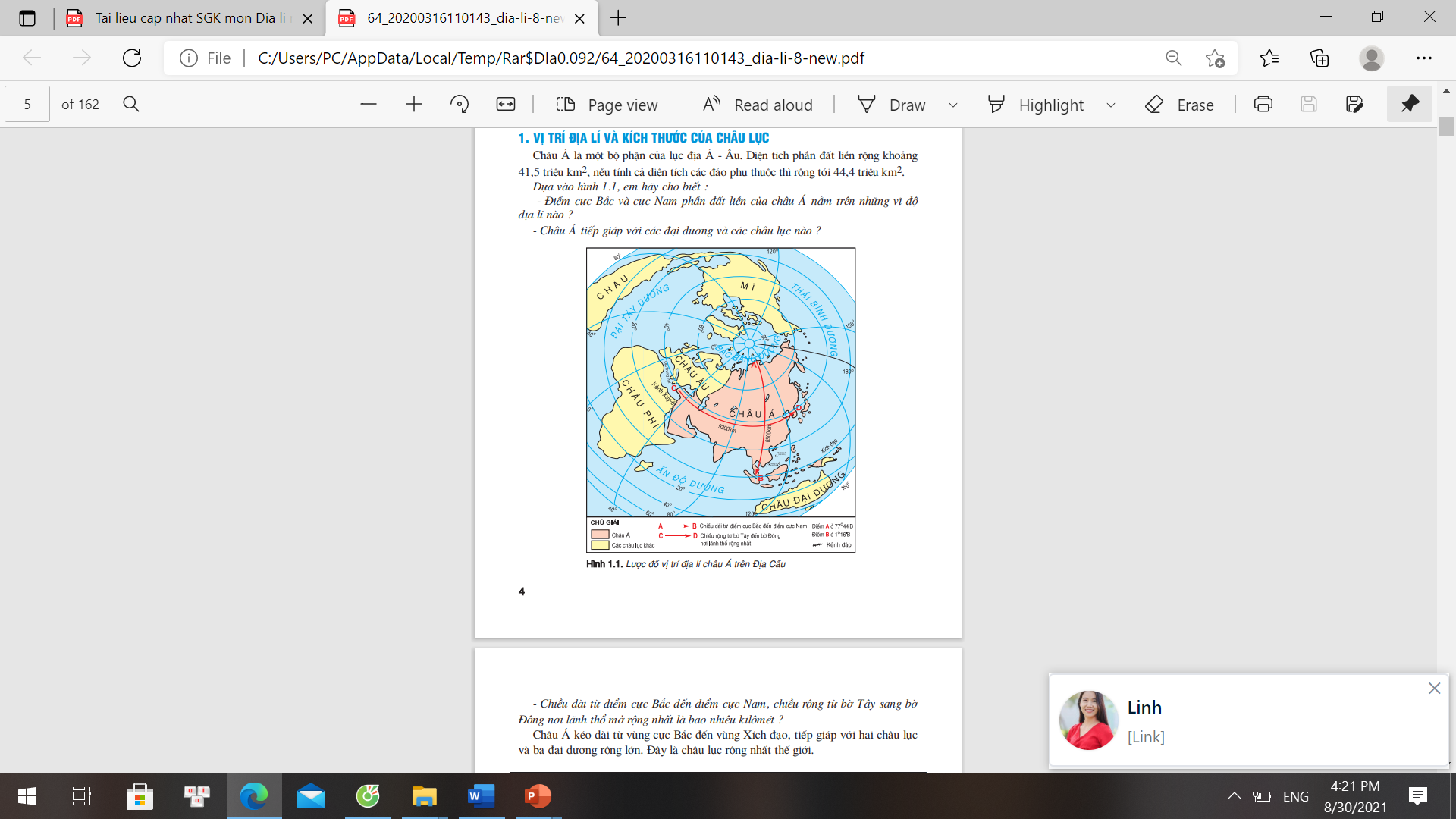 Châu Á
44,4 triệu
Châu Mĩ
42 triệu
Châu Phi
30 triệu
Châu Nam Cực
14 triệu
Châu Âu
10 triệu
Châu Đại Dương
9 triệu
[Speaker Notes: Châu á là châu lục có diện tích lớn nhất,mời 1 hs lên xác định vị trí Châu Á trên bản đồ]
Vị trí địa lí, hình dạng và kích thước
1
Mũi Sê-li-u-xkin
77044’B
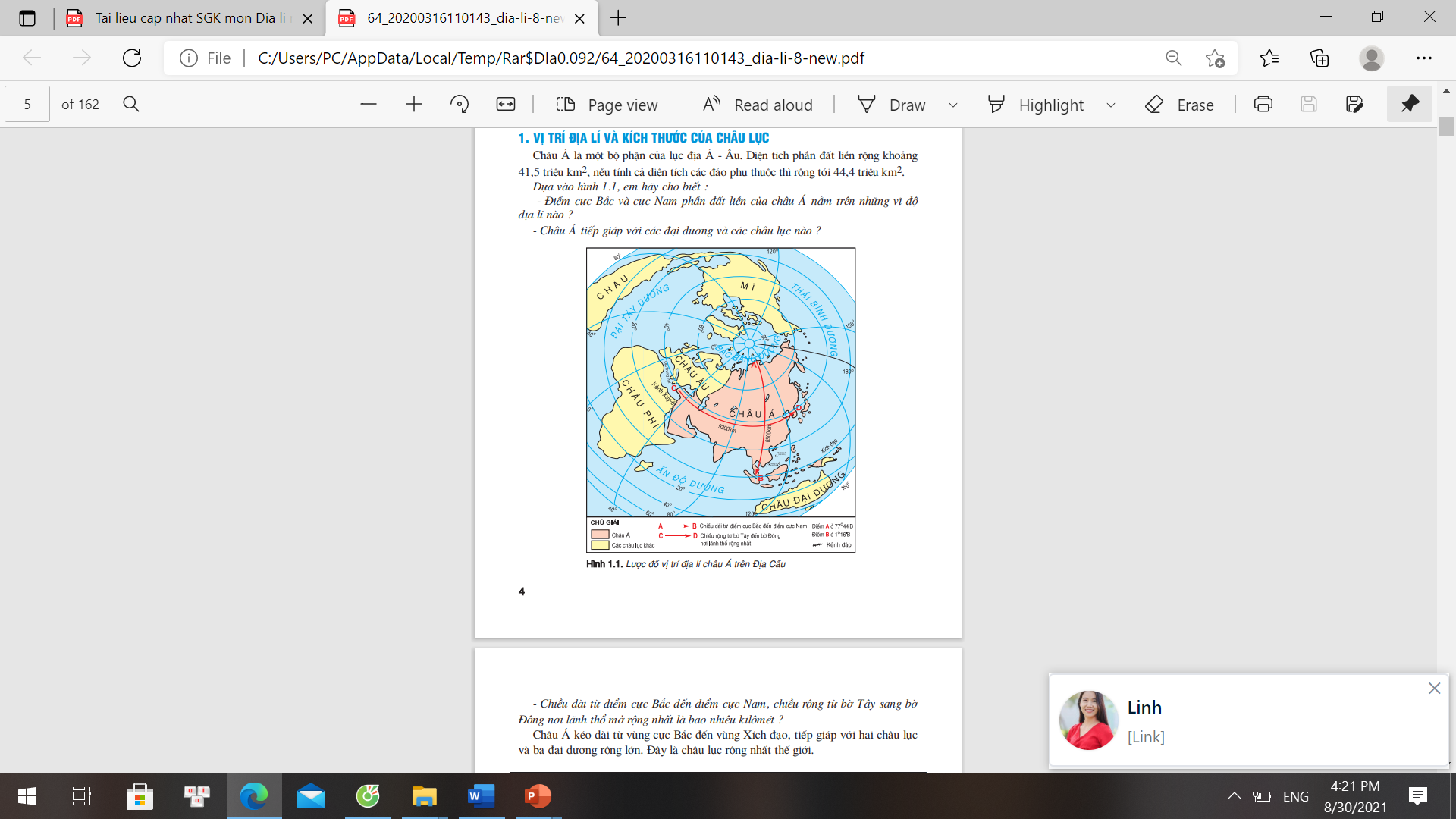 PHIẾU HỌC TẬP SỐ 2
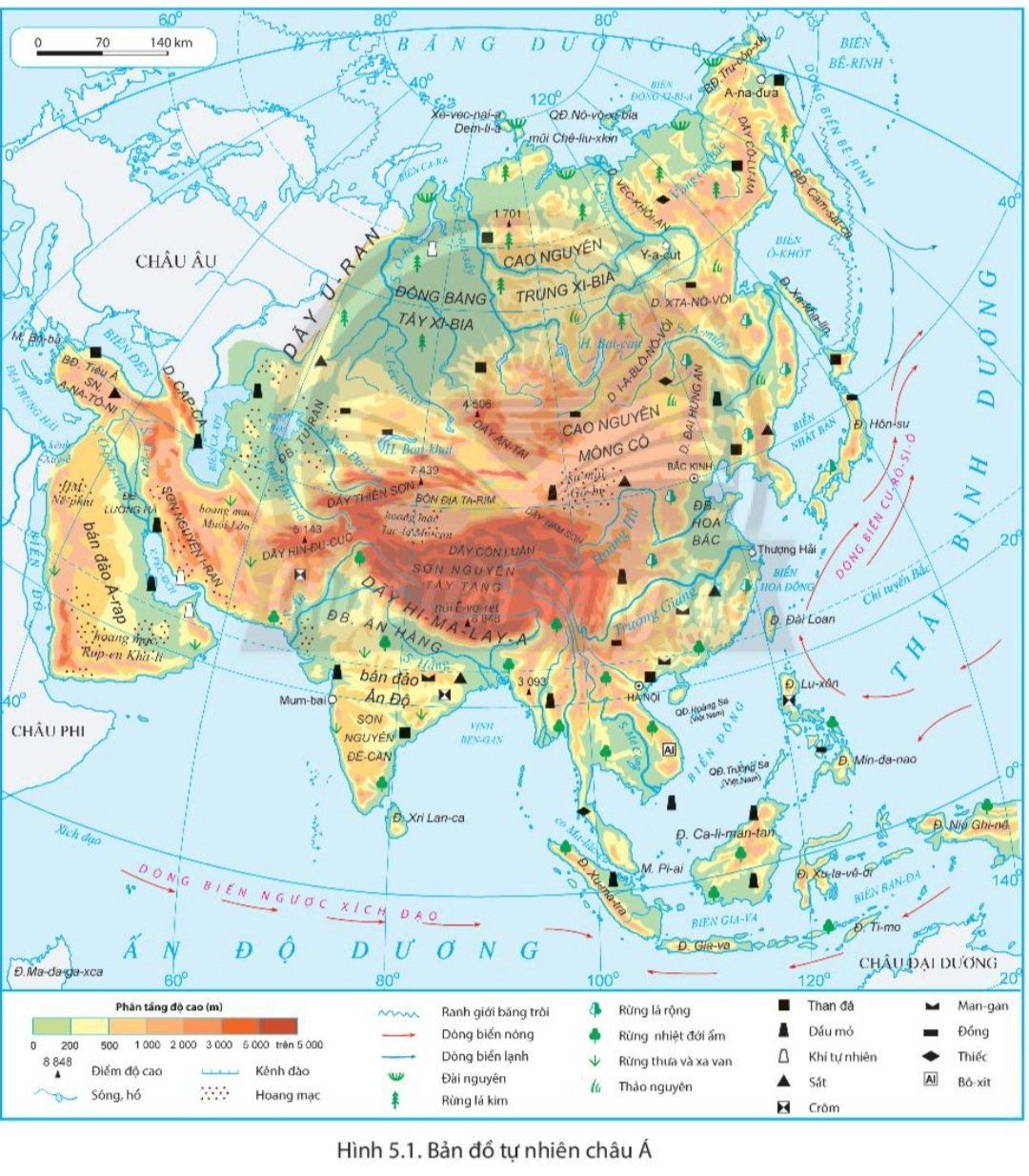 77o44’ B
1o16’ B
Mũi

Đê-giơ-nép
Mũi
 
Ba-ba
Mũi: 
Che-liu-skin
Mũi 
Pi-ai
Khoảng cách (km)
9 200 km
8 500 km
Mũi Pi-ai
1016’B
Hình 5.1.Bản đồ tự nhiên Châu Á
[Speaker Notes: Ý nghĩa của vị trí đối với khí hậu và cảnh quan châu lục]
1
Vị trí địa lí, hình dạng và kích thước
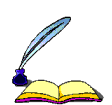 *Vị trí
- Nằm ở bán cầu Bắc, kéo dài từ vùng cận cực Bắc tới Xích đạo
[Speaker Notes: - Vị trí châu Á:
+ Nằm ở bán cầu Bắc, trải dài từ vùng Xích đạo đến vùng cực Bắc.
+ Thuộc bán cầu Đông: Từ gần 30º Đ đến gần 170º T.
+ Tiếp giáp với 2 châu lục (châu Âu, châu Phi) và ba đại dương lớn (Bắc Băng Dương, Thái Bình Dương, Địa Trung Hải).
- Hình dạng: Châu Á có dạng hình khối rõ rệt.
- Kích thước: Châu lục có diện tích lớn nhất thế giới (44 triệu km2 - kể cả các đảo).
Xem thêm tại: https://loigiaihay.com/bai-5-vi-tri-dia-li-dac-diem-tu-nhien-chau-a-sgk-dia-li-7-ket-noi-tri-thuc-voi-cuoc-song-a106489.html#ixzz7OSbTQeZl]
1
Vị trí địa lí, hình dạng và kích thước
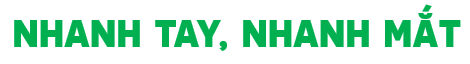 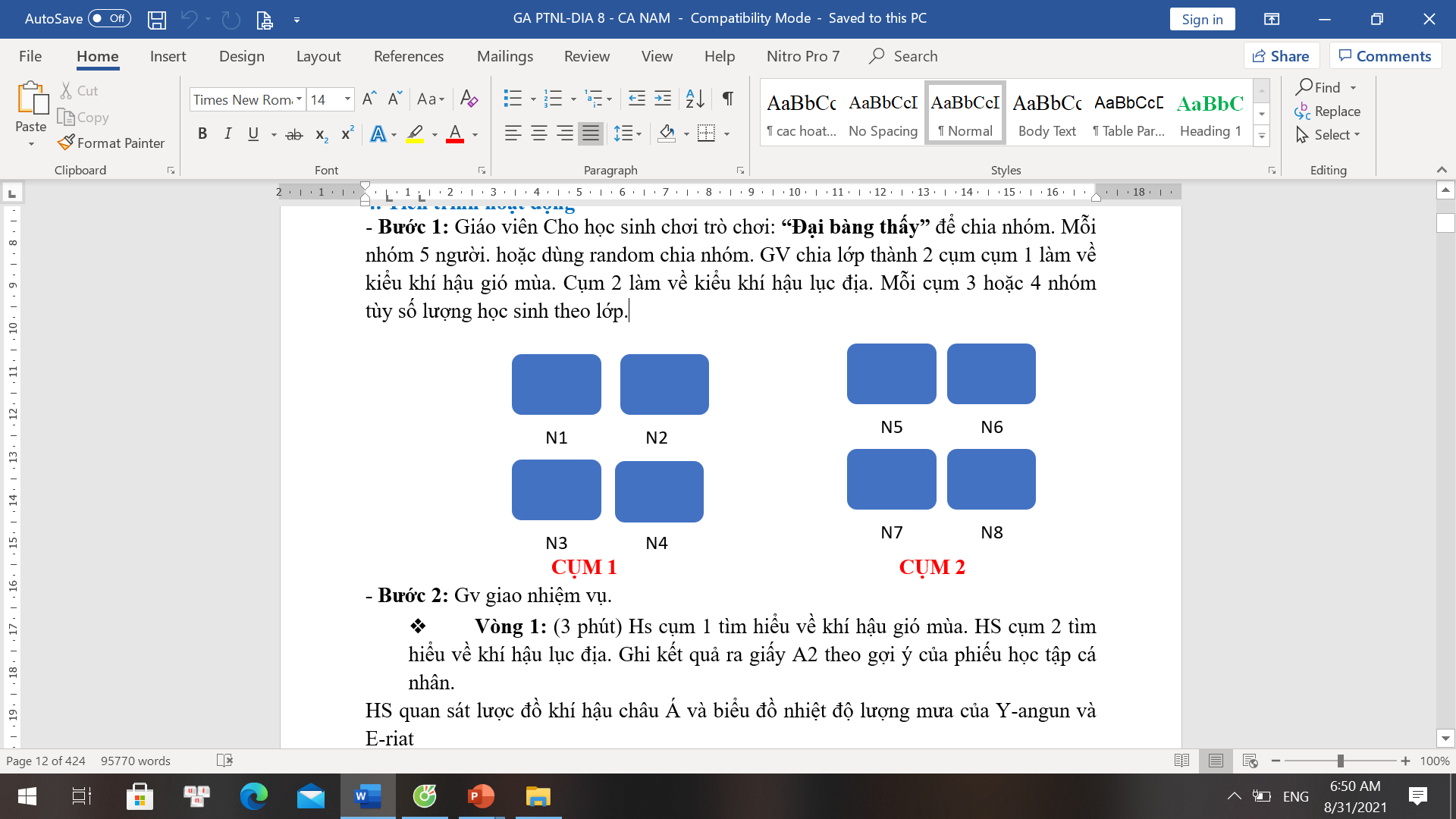 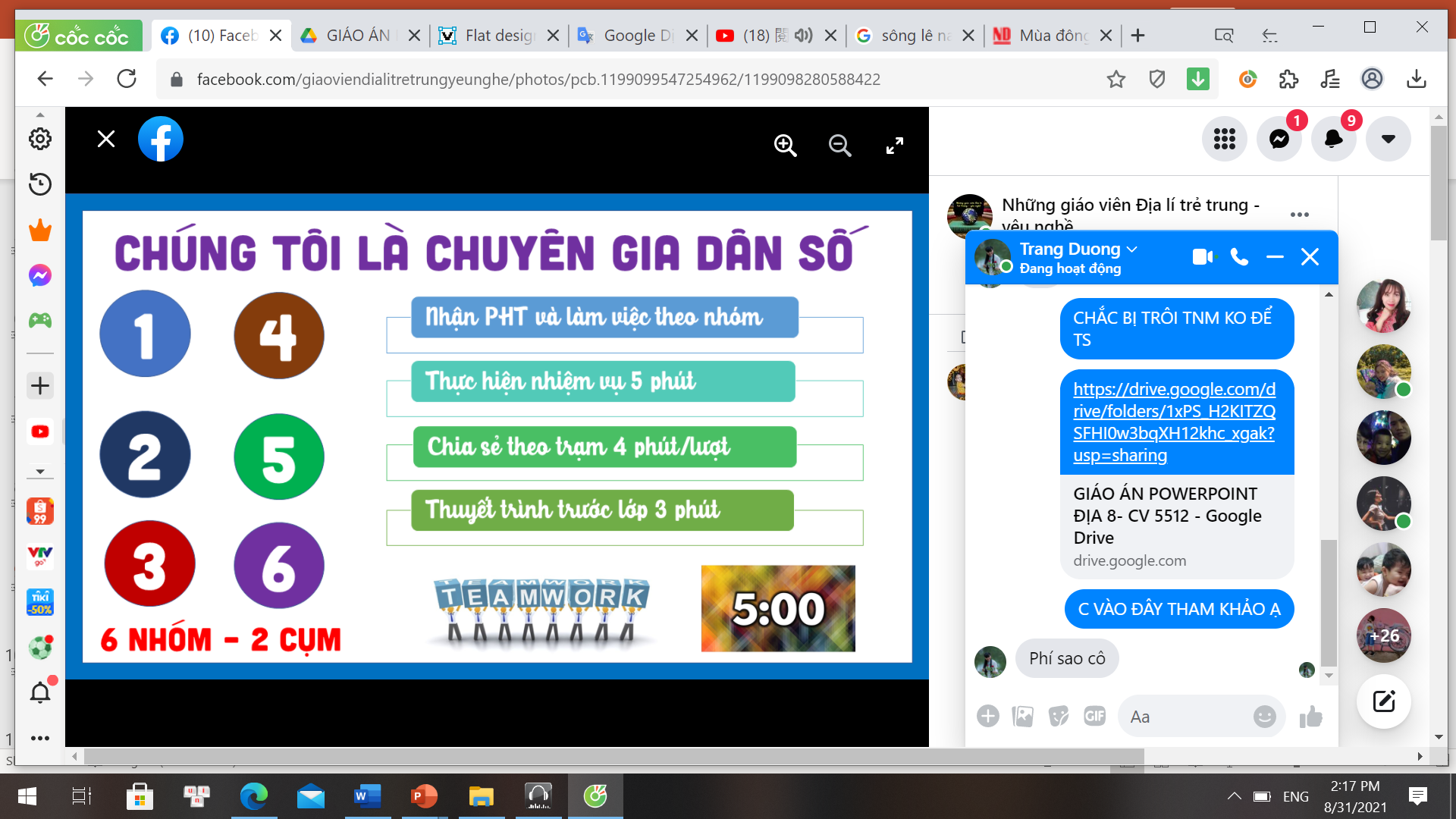 GV chia lớp làm 6 -> 8  nhóm
Đánh số thứ tự HS trong nhóm 1->6
1
Vị trí địa lí, hình dạng và kích thước
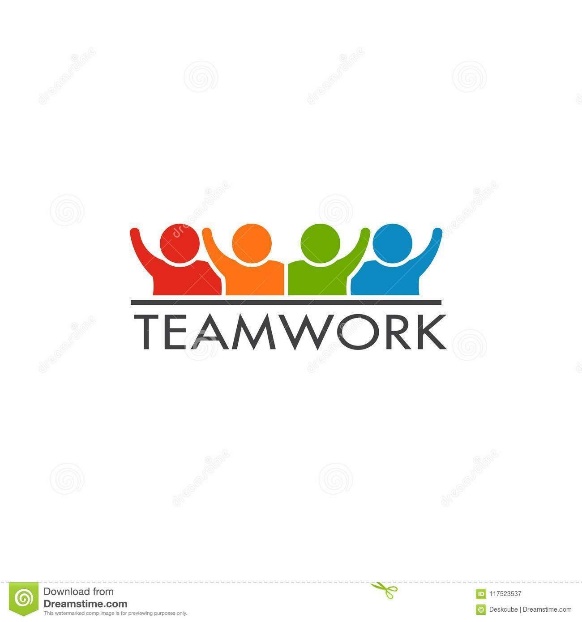 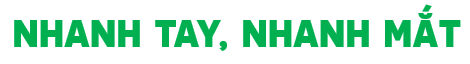 Quan sát lược đồ hình 5.11 các đảo, bán đảo, quần đảo,
vịnh, biển, đại dương,châu lục Châu Á tiếp giáp
Sau 3 phút, GV gọi ngẫu nhiên các STT của nhóm xác định tên địa danh bất kì trên hình 1.
Nhóm nào có bạn trả lời nhanh hơn sẽ ghi điểm
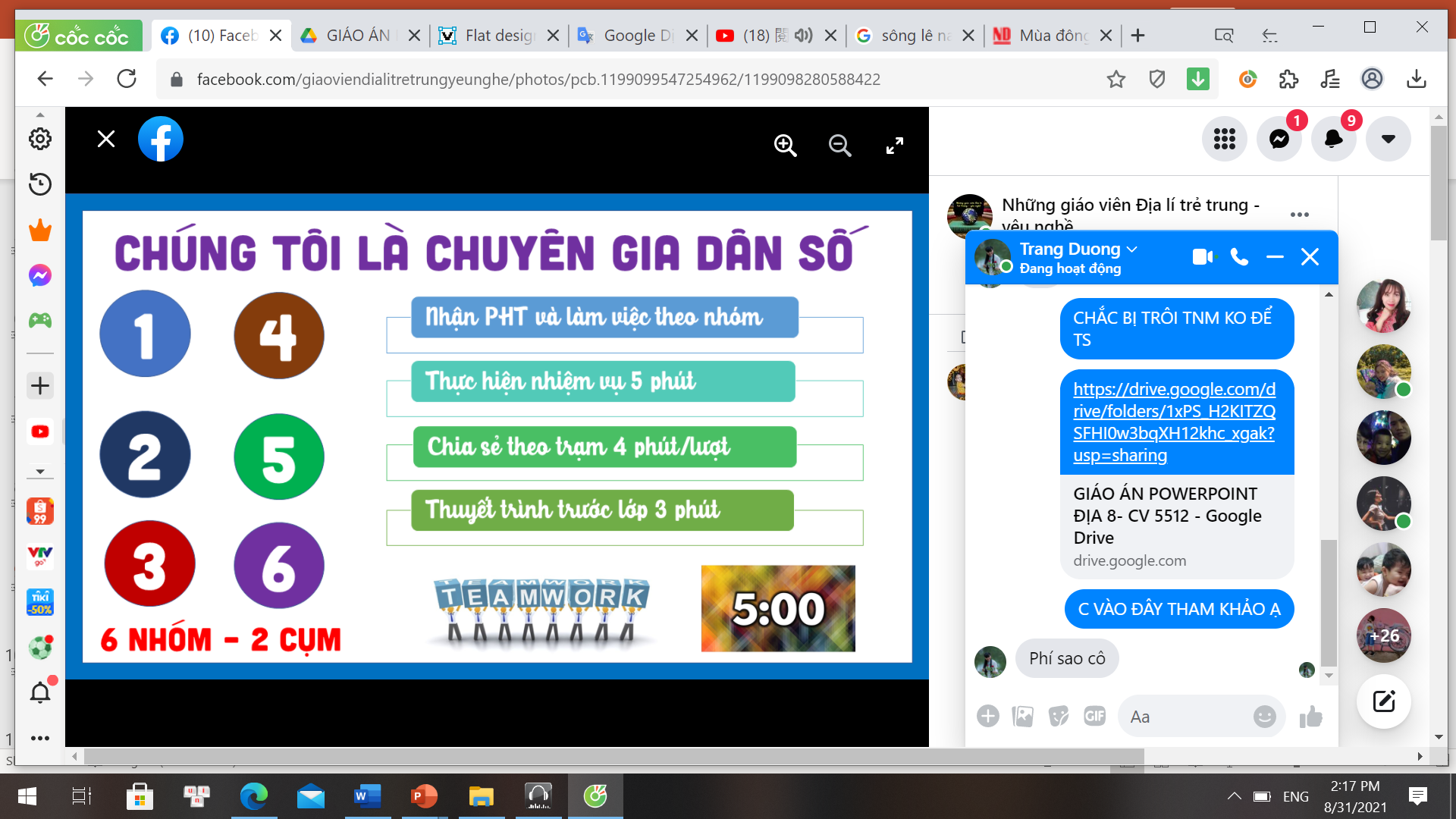 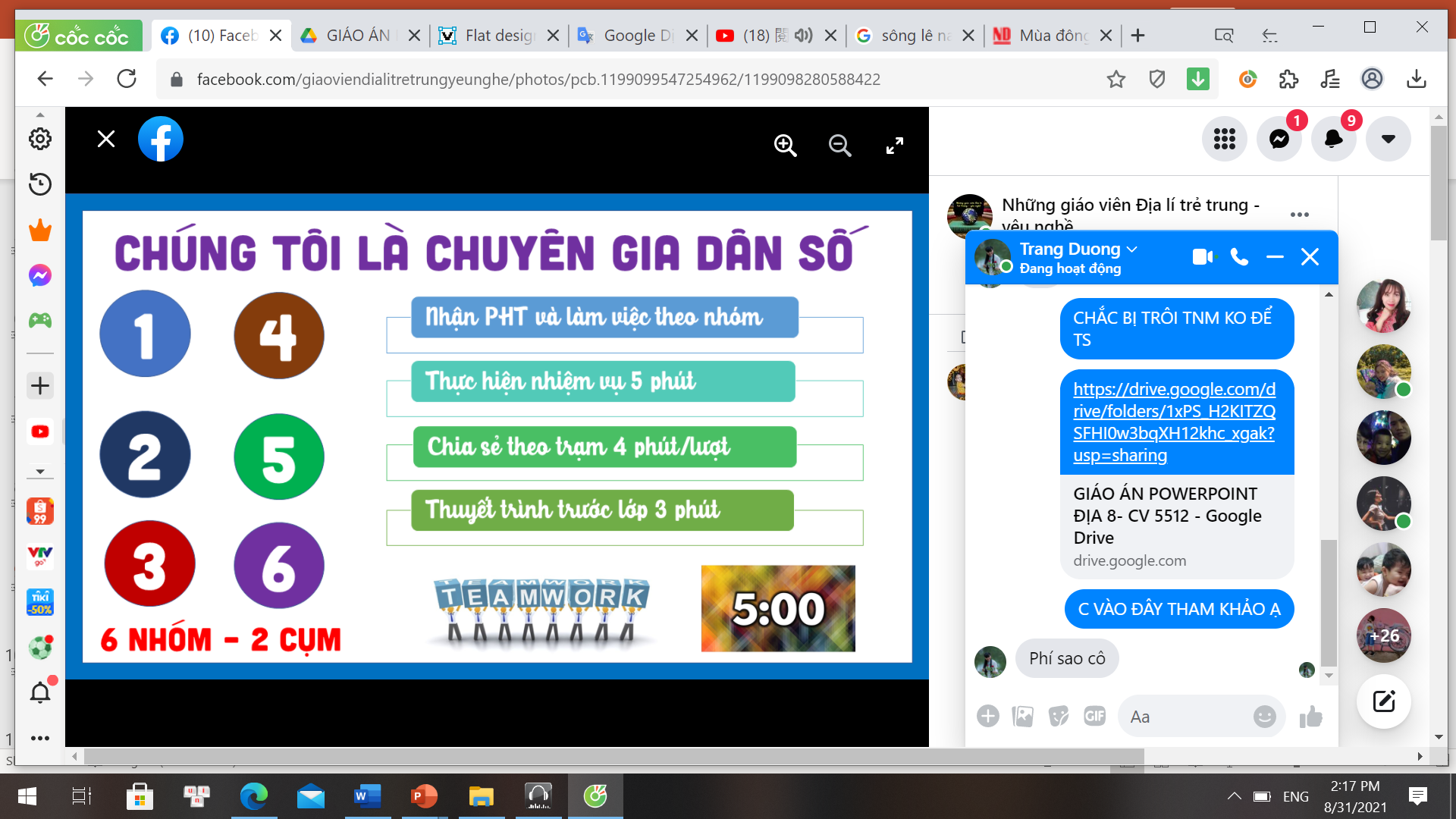 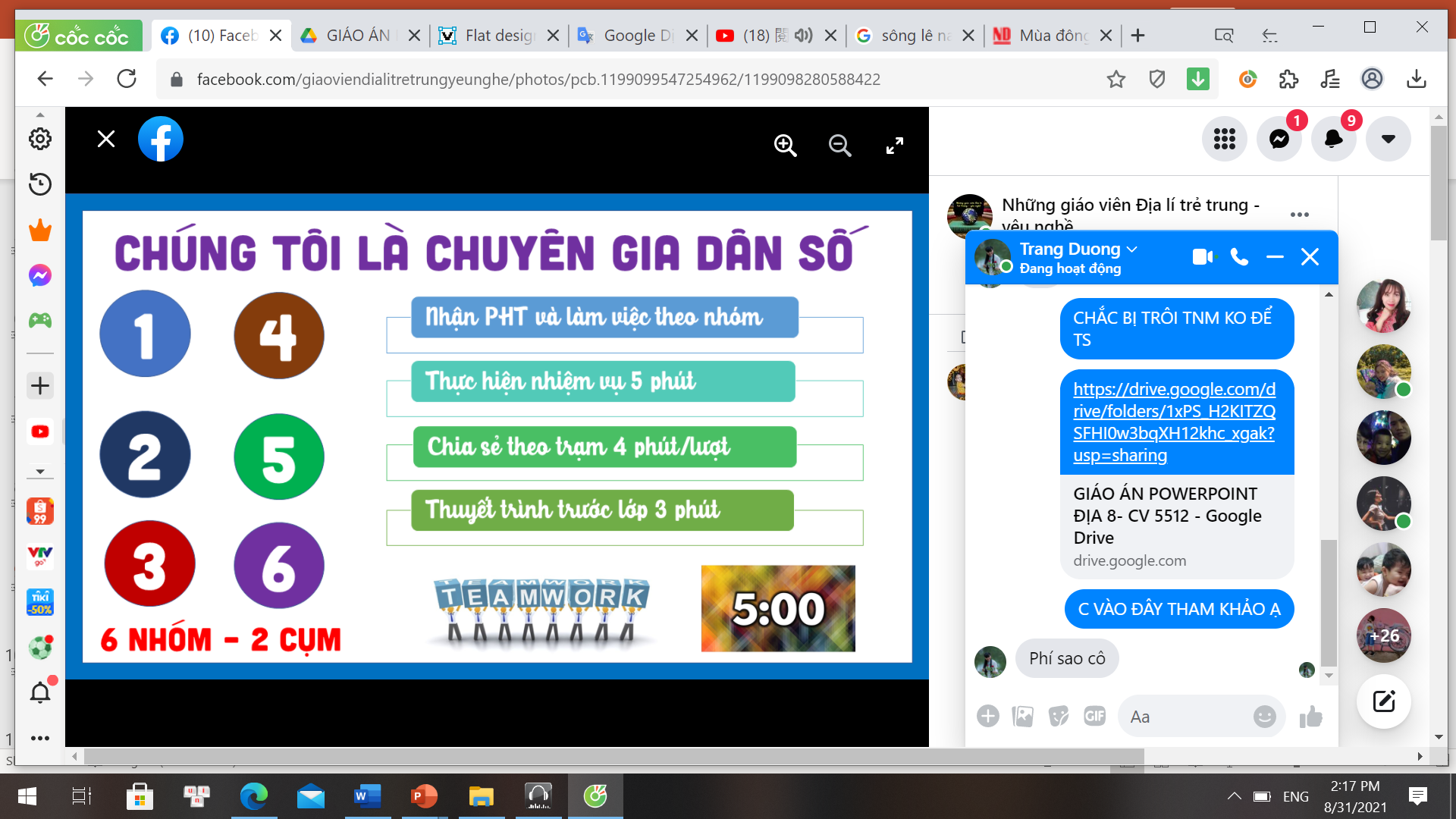 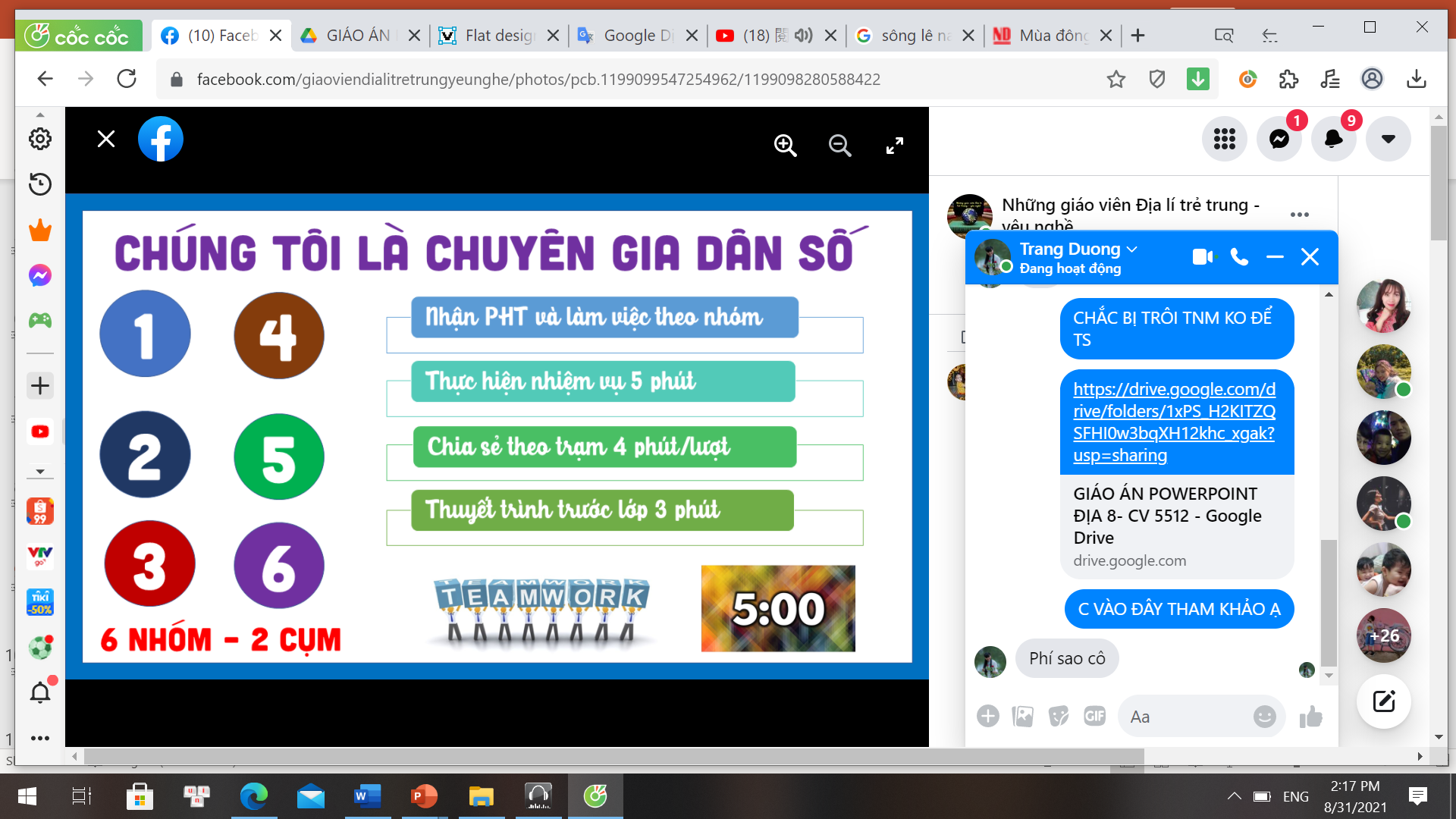 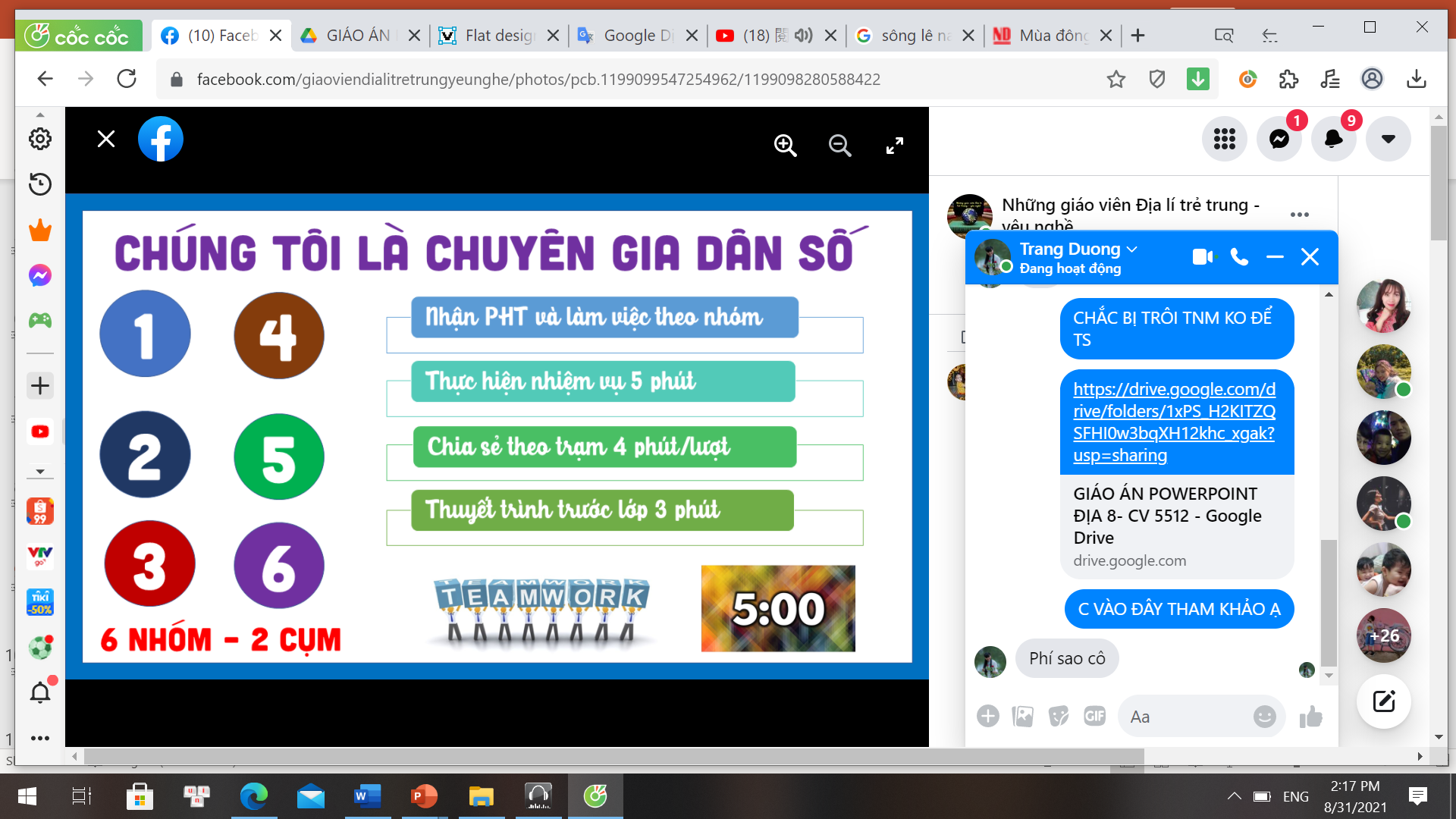 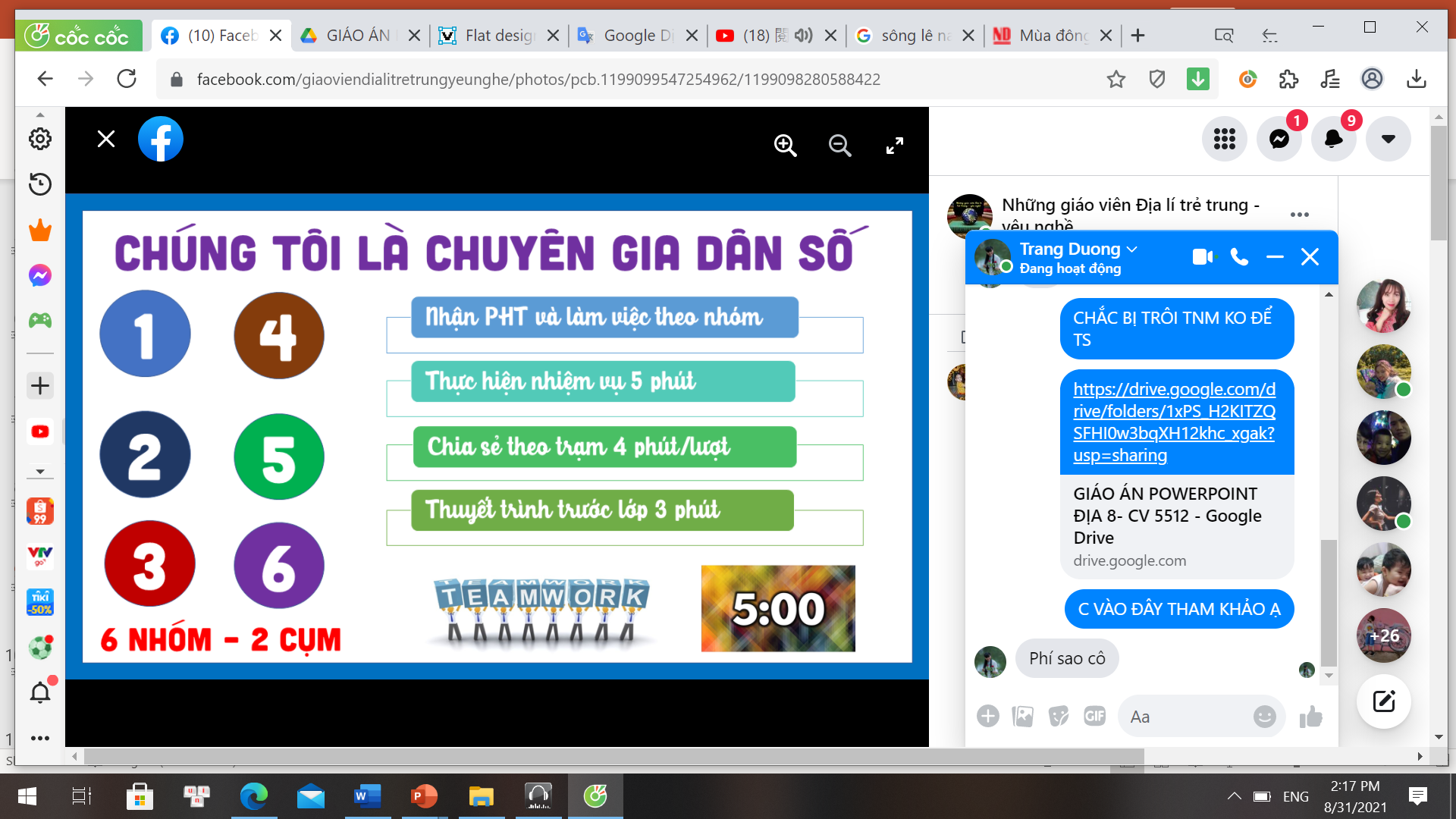 [Speaker Notes: Chia lớp thành 8 nhóm (mỗi nhóm 5-6 HS)]
1
Vị trí địa lí, hình dạng và kích thước
Bắc Băng Dương
Châu Á tiếp giáp với các đại dương nào, châu lục nào?
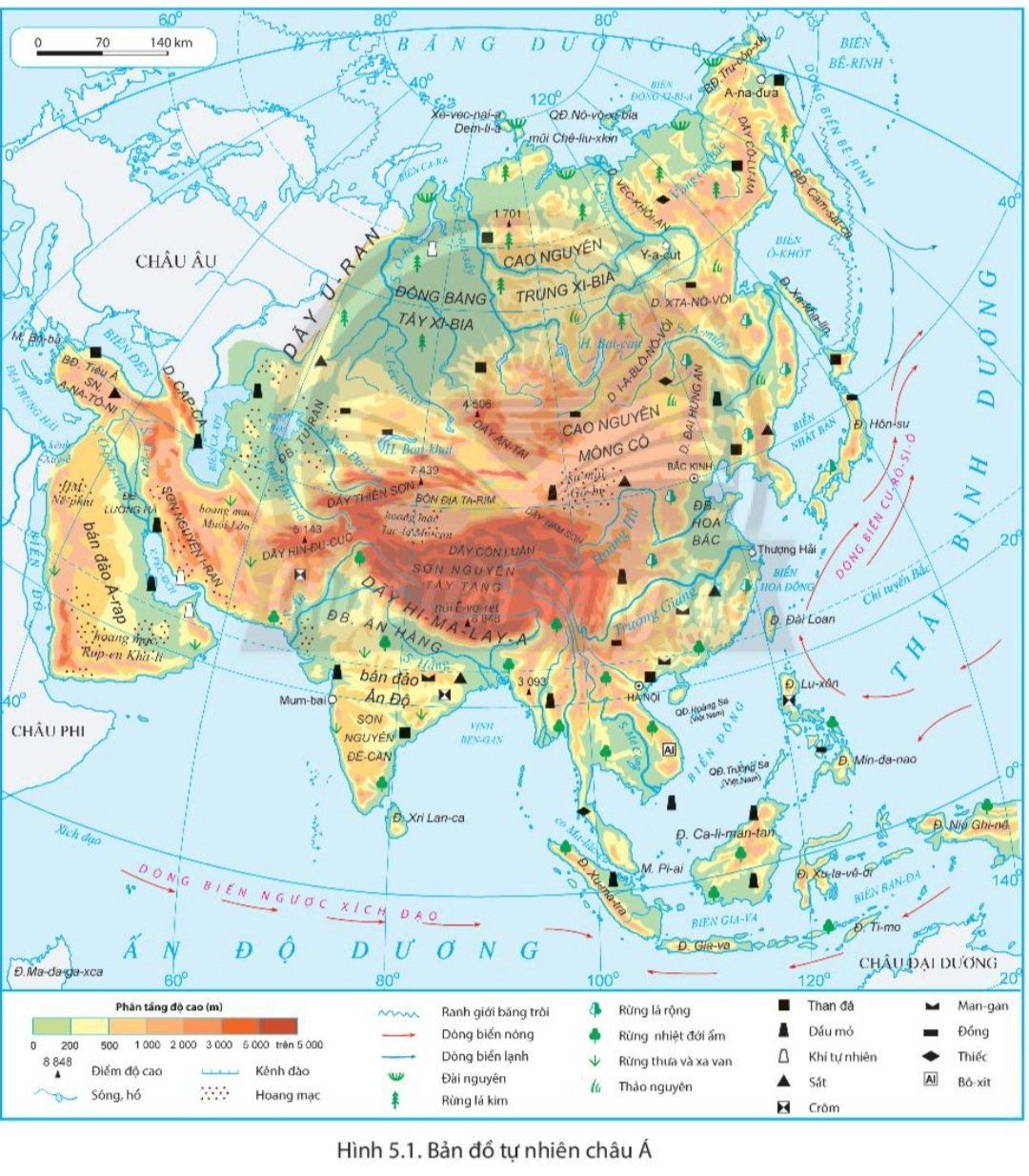 châu Âu
Thái Bình Dương
-Tiếp giáp: Phía tây giáp châu Âu;
+Phía tây nam giáp châu Phi qua eo đất Xuy-ê;
+Phía bắc giáp Bắc Băng Dương;
+Phía đông giáp Thái Bình Dương;
+Phía nam giáp Ấn Độ Dương.
châu Phi
Ấn Độ Dương
Hình 5.1.Bản đồ tự nhiên Châu Á
1
Vị trí địa lí, hình dạng và kích thước
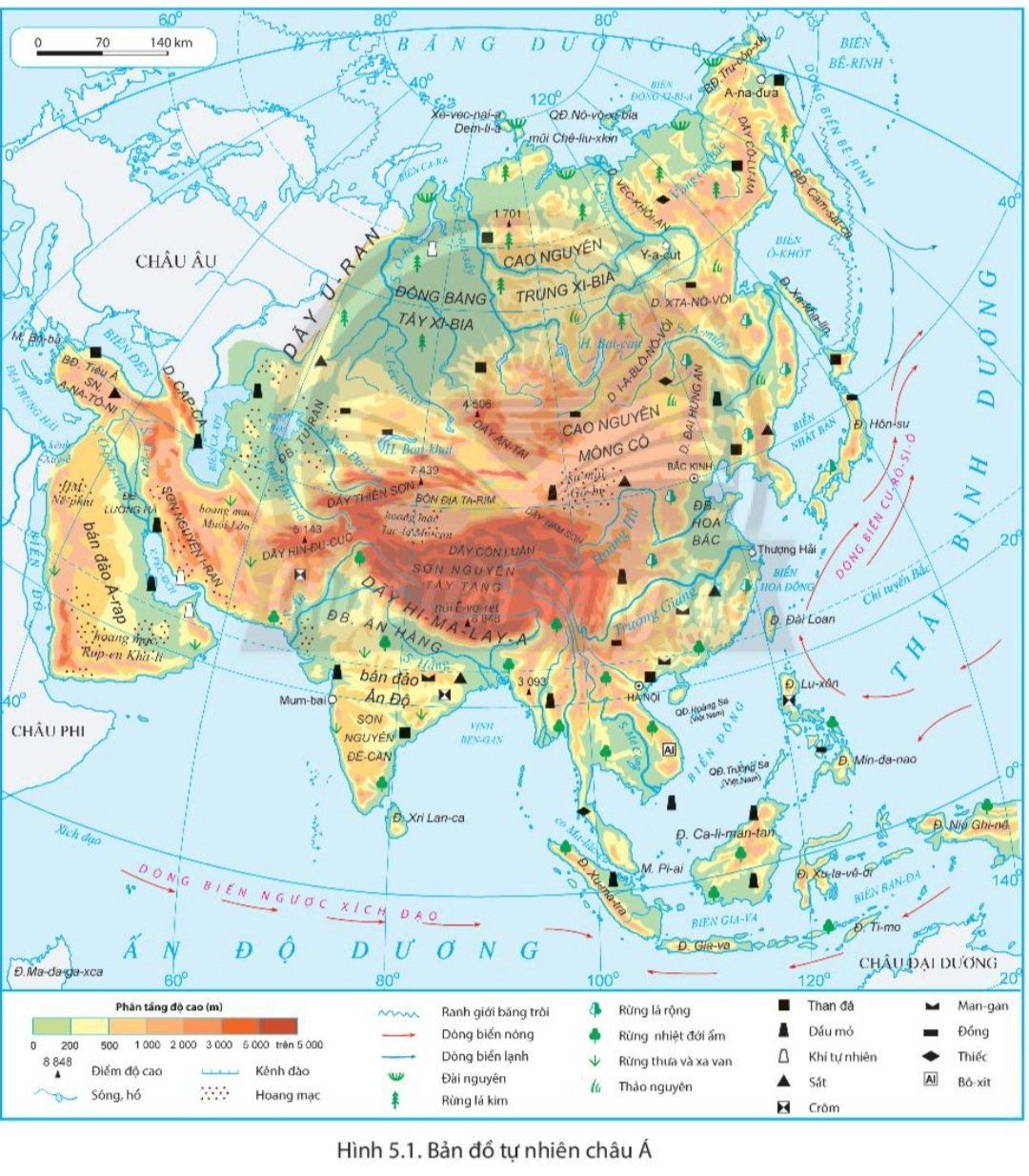 Kể tên 3 vịnh biển và 3 biển ở phía nam Châu Á?
Hình 5.1.Bản đồ tự nhiên Châu Á
1
Vị trí địa lí, hình dạng và kích thước
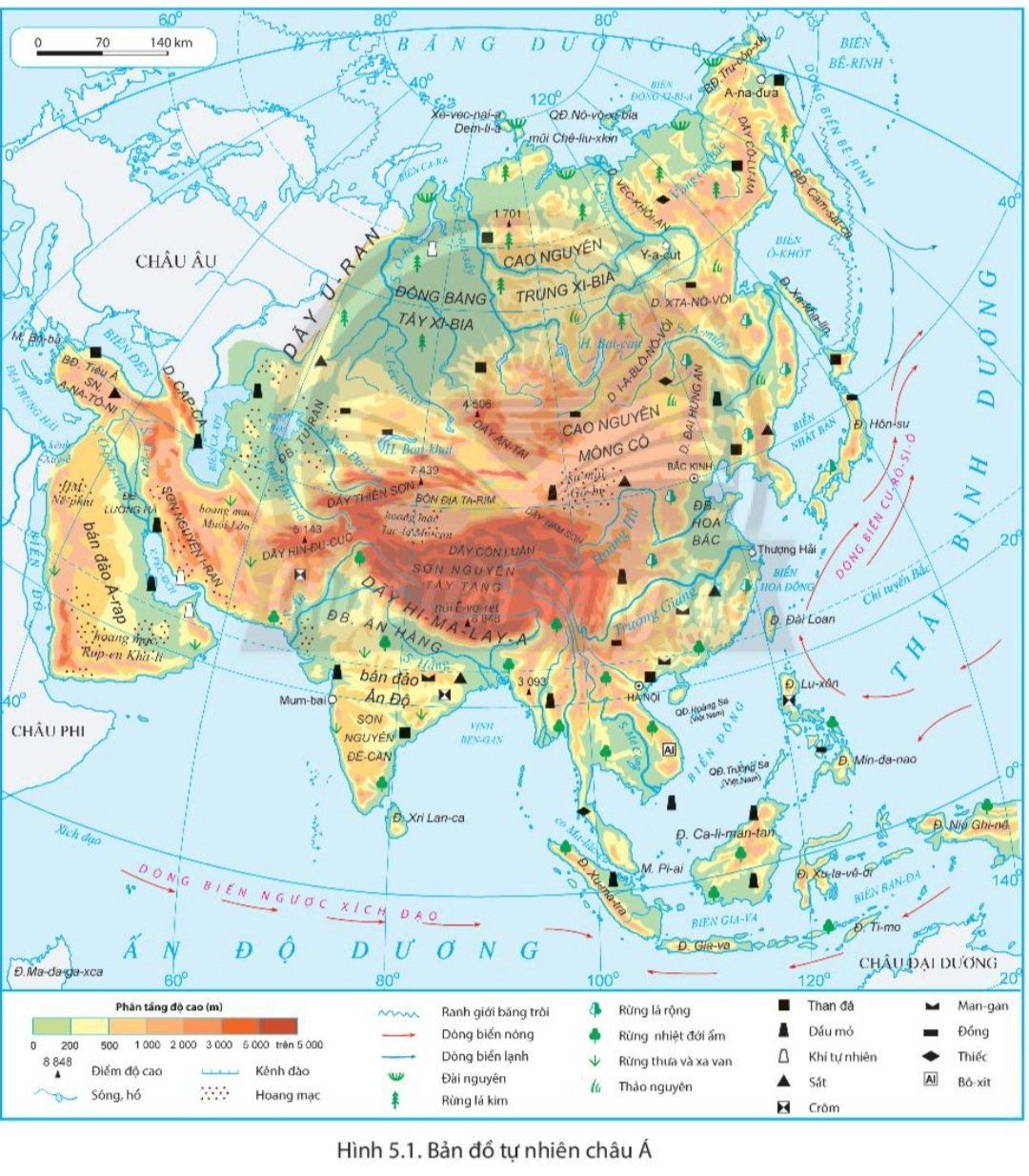 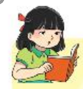 Em có biết?
Kể tên các đảo,bán đảo quần đảo ở  Châu Á?
- Biển Đông là biển lớn thứ 4 trên thế giới
- Bán đảo A-rap (Arab) là bán đảo lớn nhất trên thế giới
- Châu Á có vực biển Ma-ri-a-na (Mariana) sâu nhất thế giới (11 034 m)
Hình 5.1.Bản đồ tự nhiên Châu Á
1
Vị trí địa lí, hình dạng và kích thước
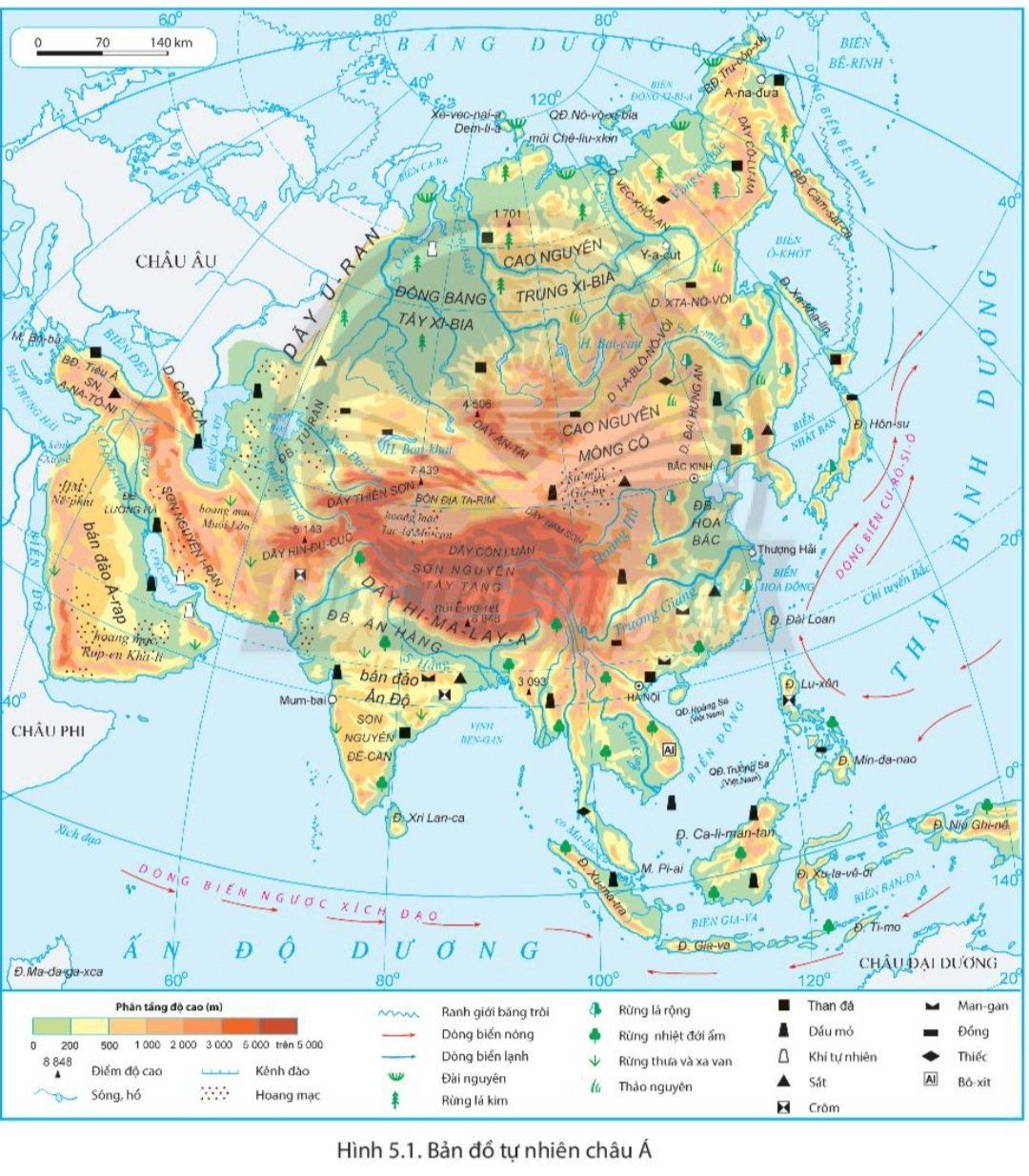 Nhận xét hình dạng lãnh thổ Châu Á?
Hình 5.1.Bản đồ tự nhiên Châu Á
[Speaker Notes: Sau khi hs nhận xét chung,mời hs đại diện nhóm bất kì xác định trên bản đồ]
1
Vị trí địa lí, hình dạng và kích thước
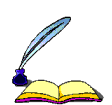 *Vị trí
- Nằm ở bán cầu Bắc, kéo dài từ vùng cận cực Bắc tới Xích đạo
- Tiếp giáp với 2 châu lục và  3 đại dương
*Hình dạng, kích thước
- Châu Á có dạng hình khối rộng lớn,bờ biển chia cắt mạnh, có nhiều bán đảo,vịnh biển
-  Kích thước: rộng lớn nhất thế giới với diện tích đất liền là 41,5 triệu km2 (diện tích khoảng 44 triệu km2 bao gồm các đảo và quần đảo)
[Speaker Notes: Sau khi hs nhận xét chung,mời hs đại diện nhóm bất kì xác định trên bản đồ]
2
Đặc điểm tự nhiên châu Á
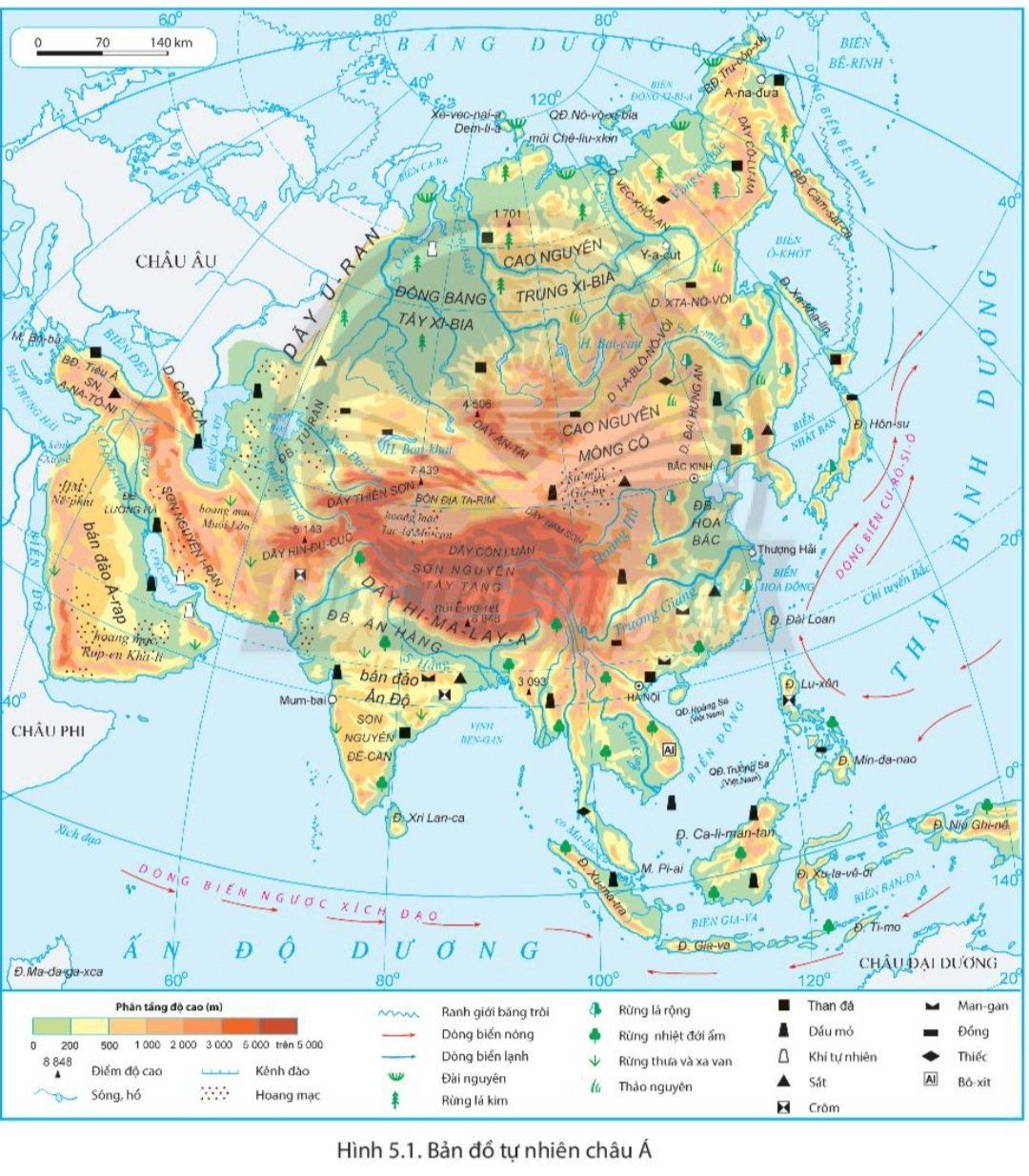 Quan sát lược đồ hình 1, hãy kể tên các dạng địa hình ở Châu Á?
- Châu Á có 2 khu vực địa hình chính:
+ Khu vực núi, cao nguyên và sơn nguyên.
+ Khu vực đồng bằng.
Hình 5.1.Bản đồ tự nhiên Châu Á
[Speaker Notes: Địa hình châu á: Núi cao nguyên, sơn nguyên chiếm ¾ diện tích lãnh thồ, đồng bằng chiếm ¼ diện tích]
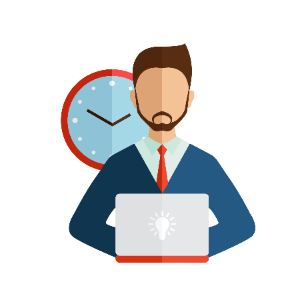 Nhóm chuyên gia
Thành viên mỗi nhóm đếm stt từ 1  hết
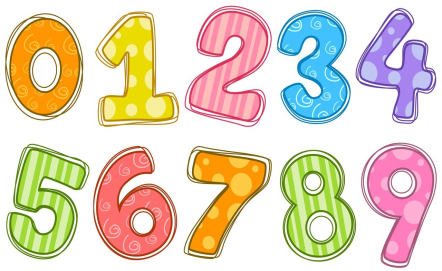 HĐ: theo nhóm (4 nhóm)
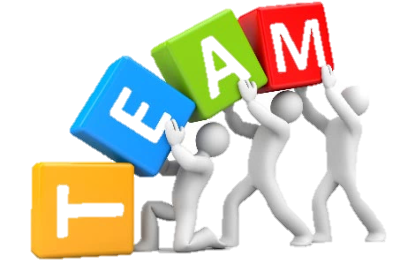 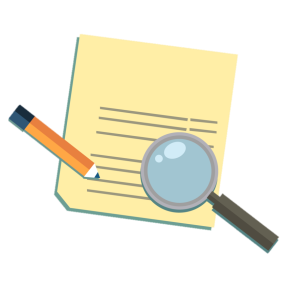 Nhiệm vụ
Đọc thông tin mục a,b (SGK), quan sát hình 1.
Nhóm 1,3 :
- Xác định trên bản đồ các khu vực địa hình của Châu Á
- Nêu đặc điểm địa hình của Châu Á và ý nghĩa của địa hình đối với việc sử dụng và bảo vệ tự nhiên.
Nhóm 2,4 :
-Xác định trên hình 1, sự phân bố của  một số loại khoáng sản chính ở Châu Á
- Tài nguyên khoáng sản có ý nghĩa như thế nào đối với các nước Châu Á?
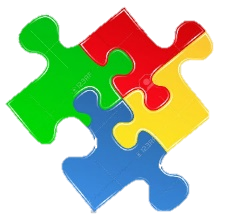 Nhóm mảnh ghép
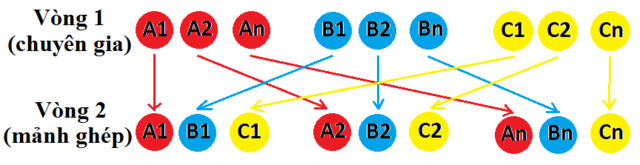 Các thành viên có cùng số thứ tự hình thành nhóm mới.
Các chuyên gia ở nhóm cũ cùng chia sẻ để hoàn thiện bảng trong PHT.
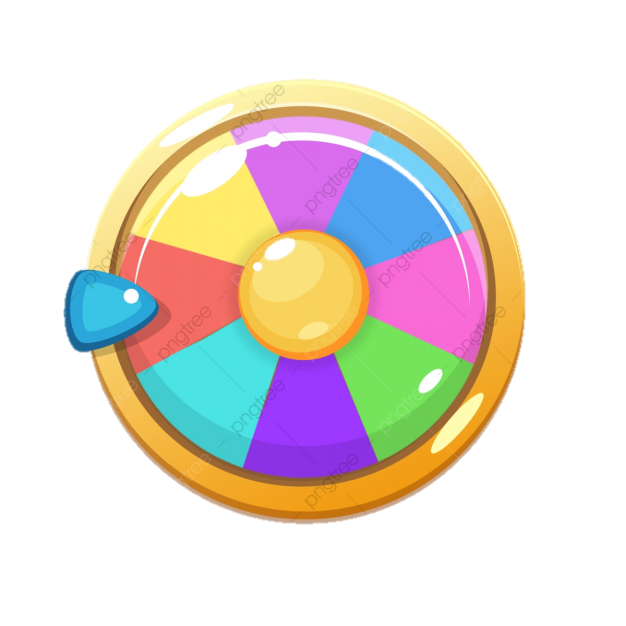 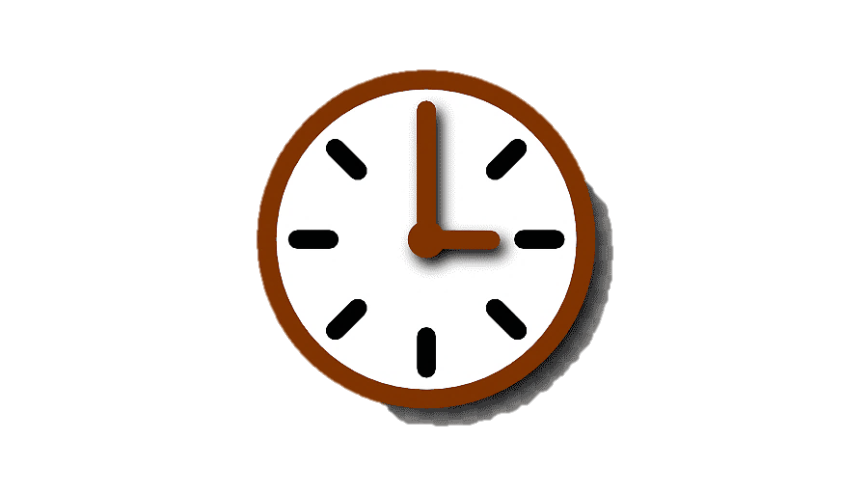 Hết giờ  GV bốc thăm nhóm báo cáo, nhóm khác check đáp án, nhận xét, bổ sung.
Thời gian: 3 phút
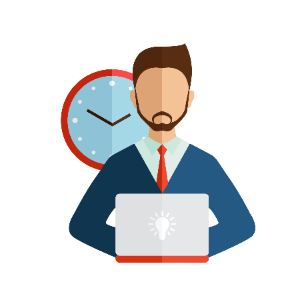 Nhóm chuyên gia
Thành viên mỗi nhóm đếm stt từ 1  hết
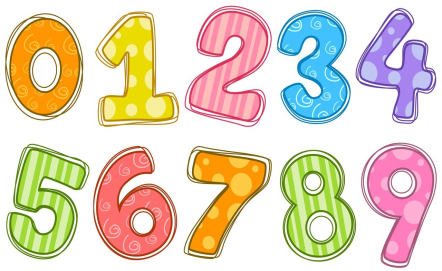 HĐ: theo nhóm (4 nhóm)
PHIẾU HỌC TẬP
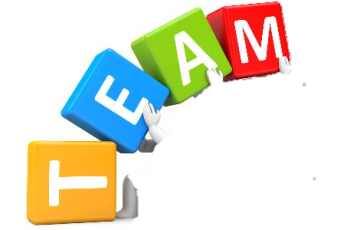 Nhóm 1,3
Nhóm 2,4
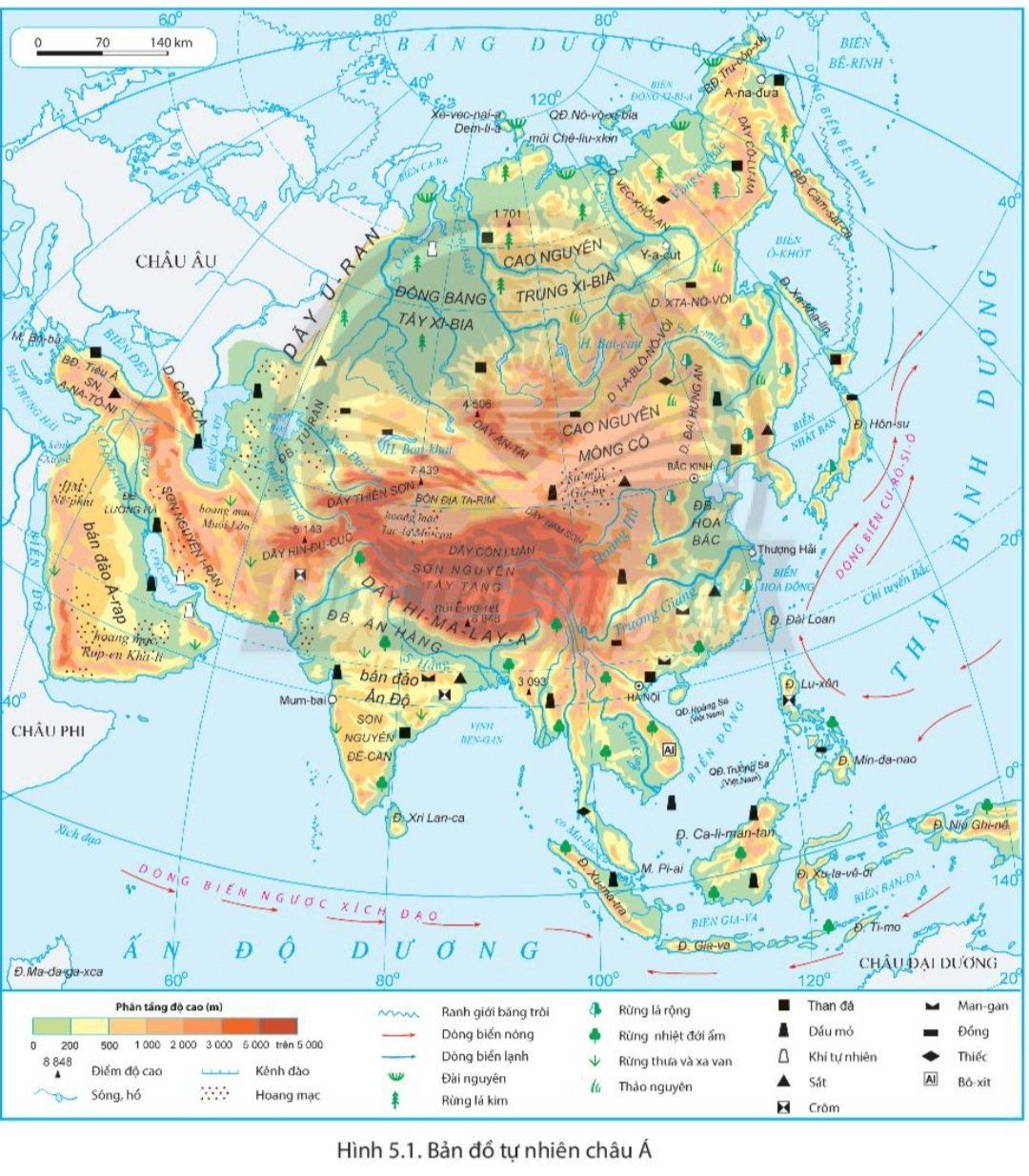 Địa hình
Trung tâm
- Núi cao, đồ sộ,hiểm trở
- Dãy núi chính
Hi-ma-lay-a
Côn Luân
Thiên Sơn
An Tai
Hình 5.1.Bản đồ tự nhiên Châu Á
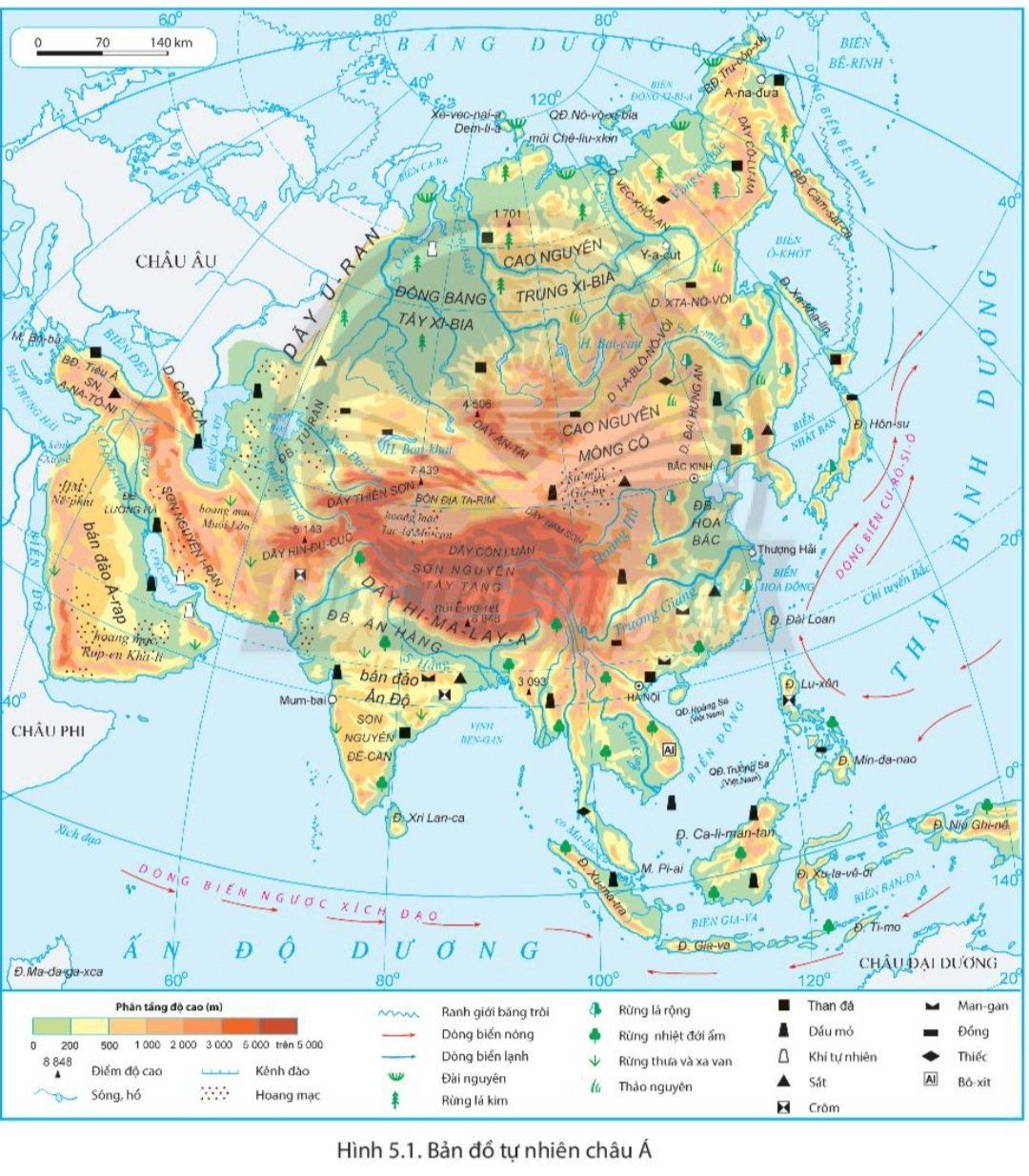 Địa hình
Phía bắc
- Đồng bằng, cao nguyên thấp, bằng phẳng
Đồng bằng Tây Xi-bi-a
Cao nguyên Trung Xi-bi-a
Hình 5.1.Bản đồ tự nhiên Châu Á
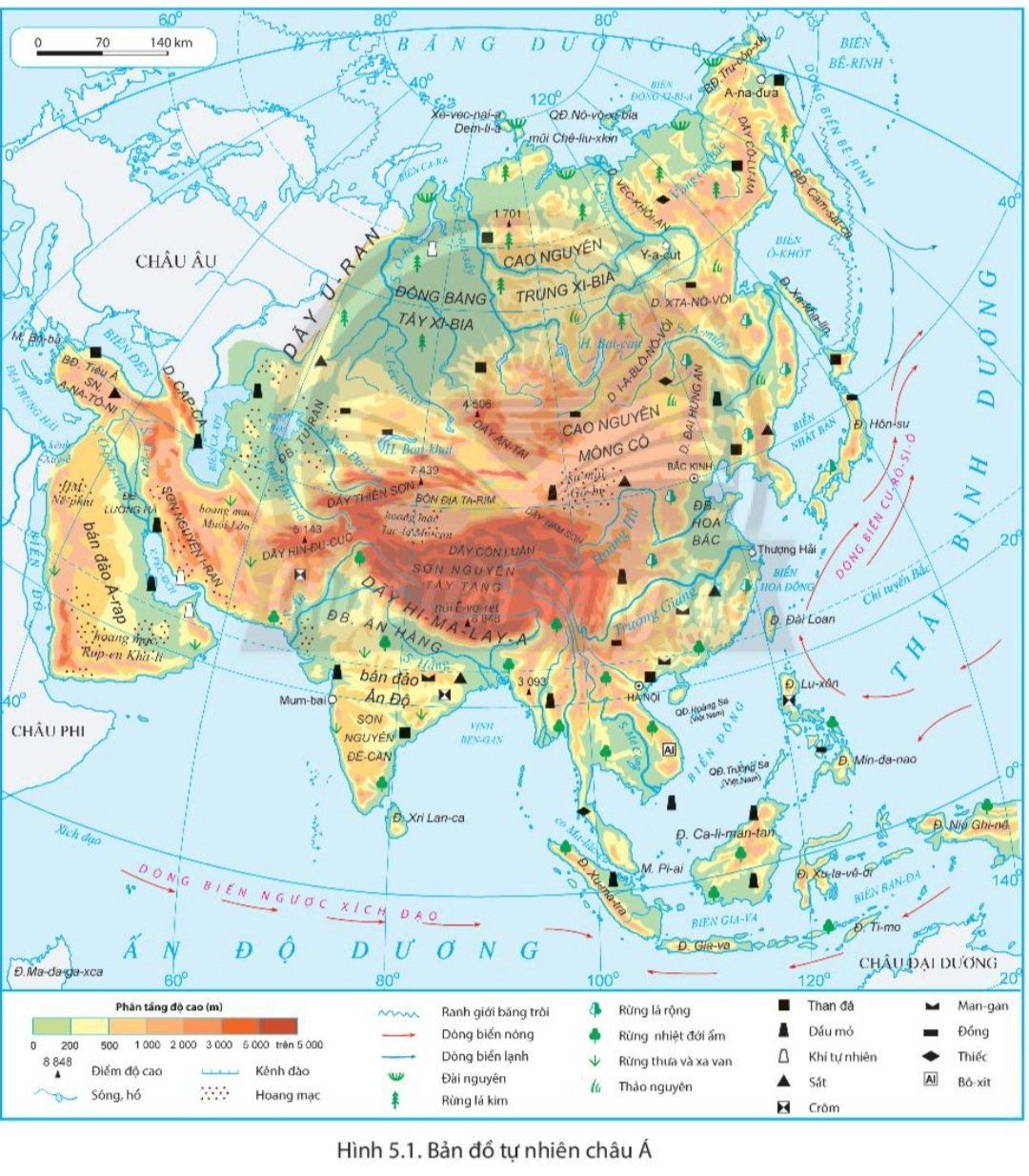 Địa hình
Phía đông
- Núi, cao nguyên, đồng bằng
CN Mông Cổ
Đồng bằng Hoa Bắc
Hình 5.1.Bản đồ tự nhiên Châu Á
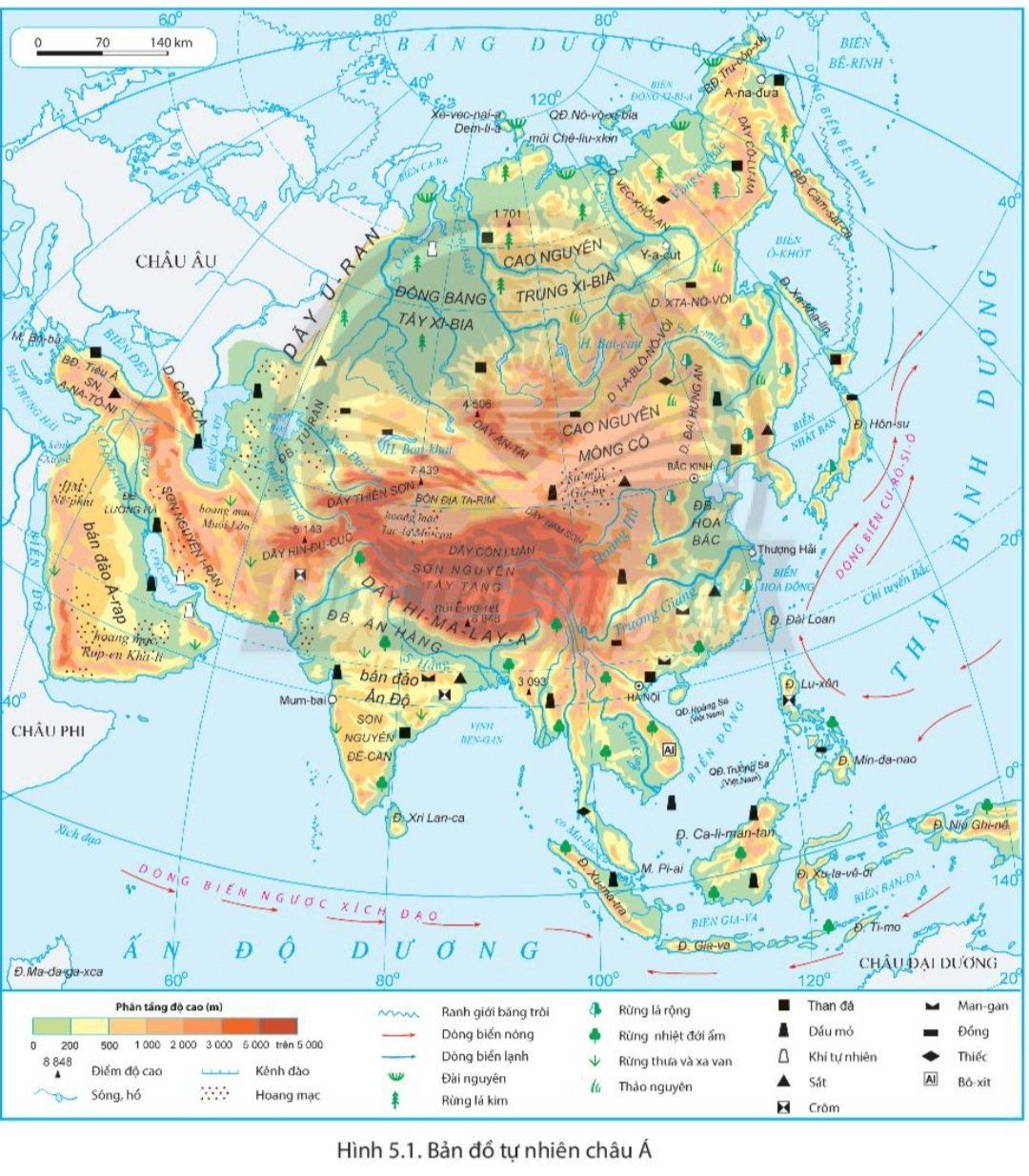 Địa hình
Phía nam và tây nam
Núi trẻ, sơn nguyên, đồng bằng nằm xen kẽ
SN – I Ran
SN Đê Can
ĐB Ấn Hằng
Hình 5.1.Bản đồ tự nhiên Châu Á
Địa hình
Thuận lợi
- Phát triển nhiều ngành kinh tế:
+ Trồng cây lương thực,thực phẩm, cây công nghiệp
+ Chăn nuôi gia súc
+ Phát triển thủy điện, du lịch
[Speaker Notes: Ý nghĩa của địa hình đối với việc sử dụng và bảo vệ tự nhiên:
+ Địa hình núi cao hiểm trở chiếm tỉ lệ lớn trong tổng diện tích, gây khó khăn cho giao thông, sản xuất và đời sống.
+ Địa hình bị chia cắt mạnh => khi khai thác cần chú ý vấn đề chống xói mòn, sạt lở đất.
+ Các khu vực cao nguyên, đồng bằng rộng lớn thuận lợi cho sản xuất và định cư.
Xem thêm tại: https://loigiaihay.com/bai-5-vi-tri-dia-li-dac-diem-tu-nhien-chau-a-sgk-dia-li-7-ket-noi-tri-thuc-voi-cuoc-song-a106489.html#ixzz7OSaIhd00]
Địa hình
Khó khăn
+ Địa hình núi cao hiểm trở => khó khăn cho giao thông, sản xuất và đời sống.
+ Địa hình bị chia cắt mạnh => khi khai thác cần chú ý vấn đề chống xói mòn, sạt lở đất.
2
Đặc điểm tự nhiên
a. Địa hình,khoáng sản
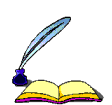 * Địa hình
- Địa hình phân hóa đa dạng:
+ Núi, cao nguyên, sơn nguyên chiếm ¾ diện tích, tập trung chủ yếu vùng trung tâm
+ Đồng bằng chiếm ¼  diện tích, tập trung chủ yếu phía đông và đông nam.
[Speaker Notes: Sau khi hs nhận xét chung,mời hs đại diện nhóm bất kì xác định trên bản đồ]
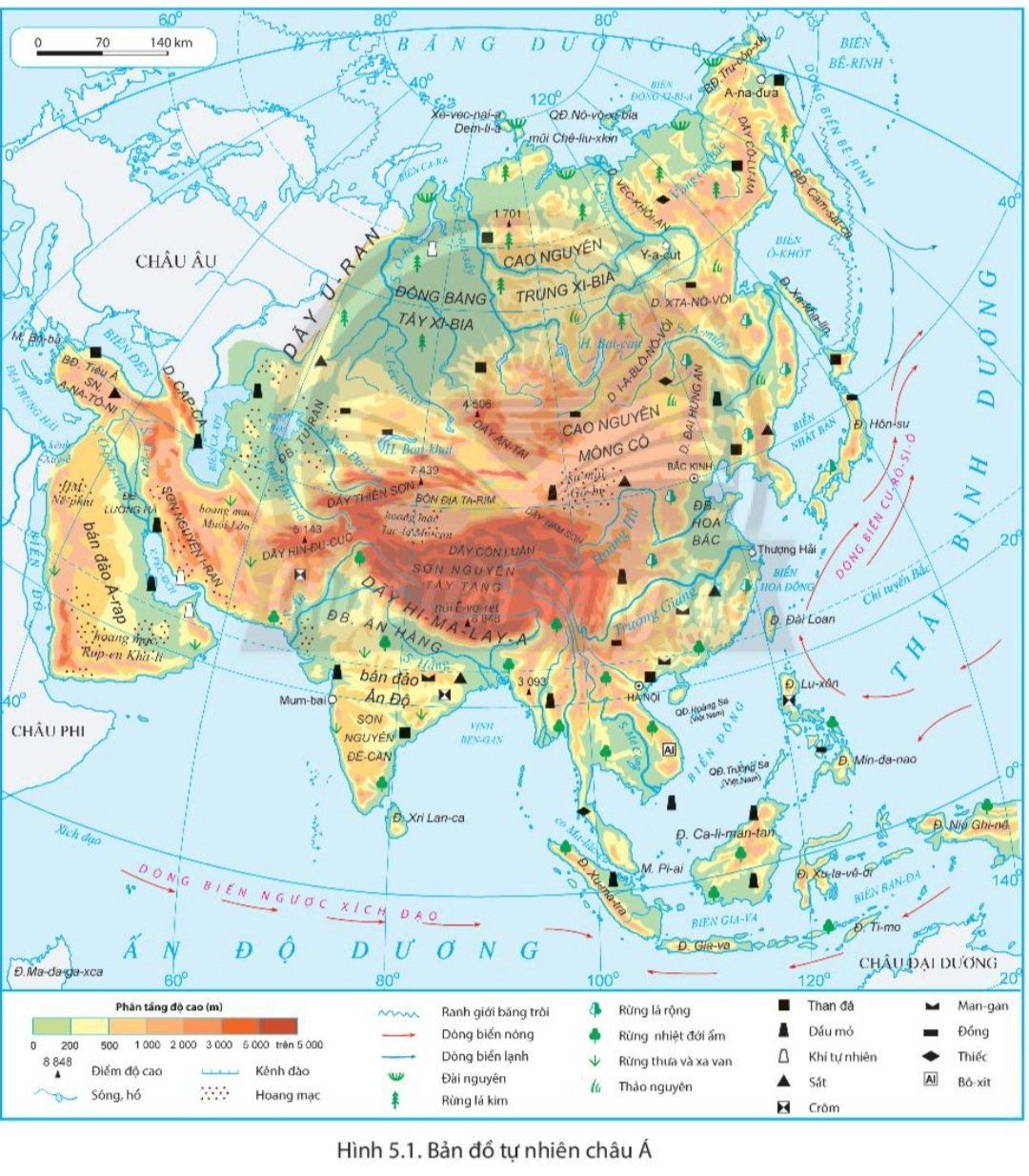 Khoáng sản
- Nguồn khoáng sản phong phú, trữ lượng lớn
Cax-pi
Dầu mỏ:
+ Tây Á: vịnh Pec-xich, biển Cax-pi
Pec-xich
+ Đông Nam Á
Than: CN Trung Xi xi-bi-a và khu vực Đông Á
Sắt: Đông Á, Nam Á
Hình 5.1.Bản đồ tự nhiên Châu Á
Hình 5.1.Bản đồ tự nhiên Châu Á
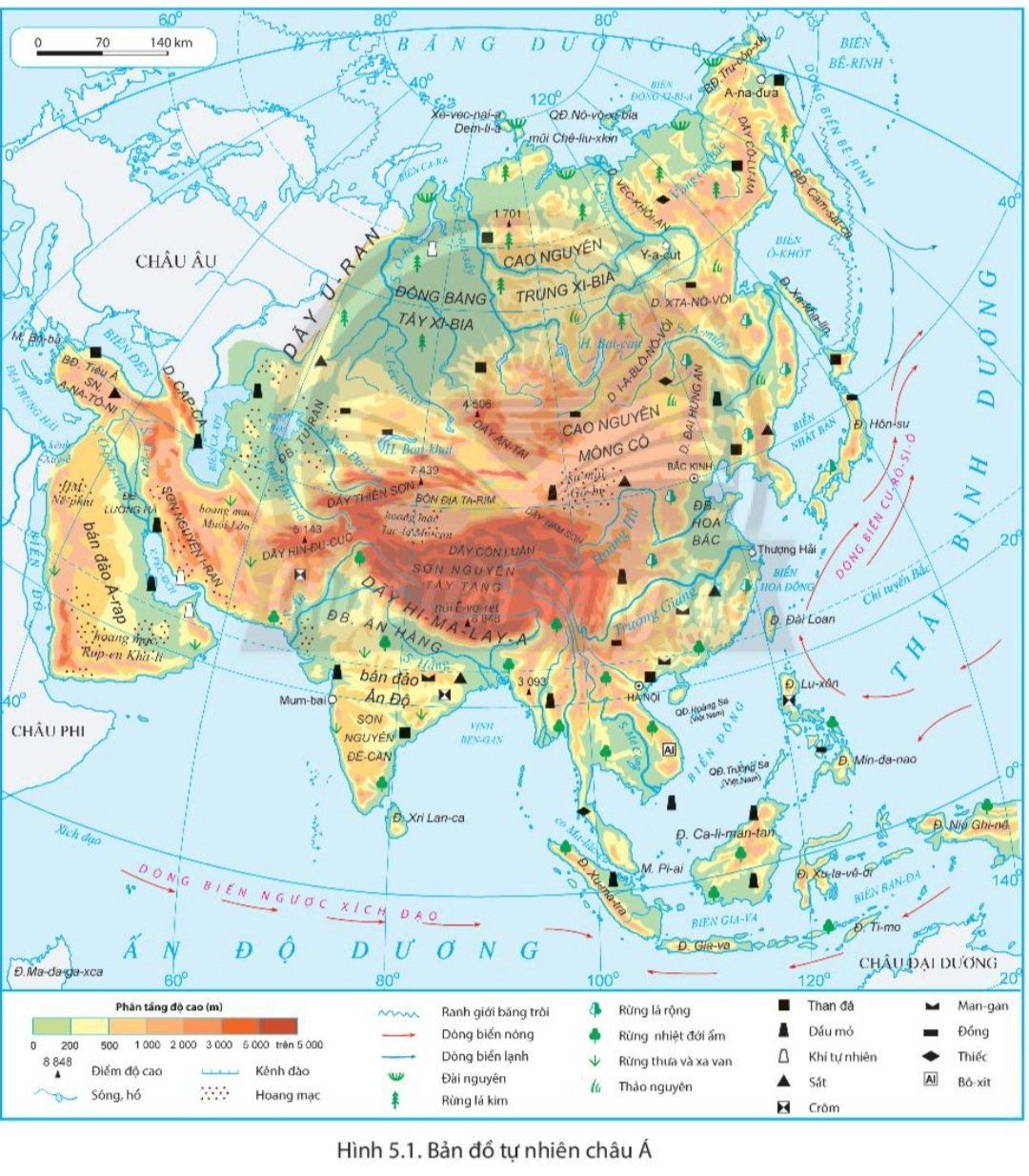 Khoáng sản
- Cơ sớ phát triển ngành khai thác, chế biến và xuất khẩu khoáng sản
- Cung cấp nguyên liệu cho các ngành CN: sản xuất ô tô,luyện kim…
=> Thúc đẩy sự phát triển KT nhiều quốc gia
Hình 5.1.Bản đồ tự nhiên Châu Á
Hình 5.1.Bản đồ tự nhiên Châu Á
Việc khai thác khoáng sản quá mức gây ra những hậu quả gì? Chúng ta cần khai thác sử dụng nguồn tài nguyên này như thế nào? Liên hệ với Việt Nam?
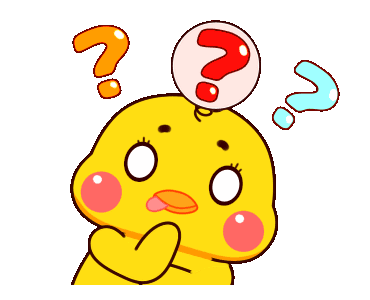 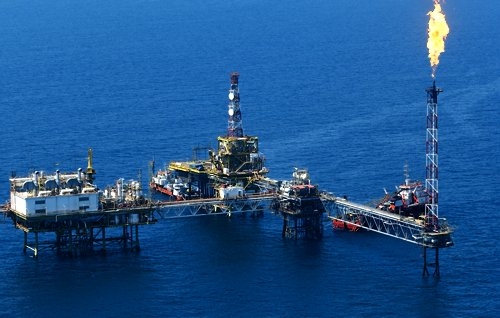 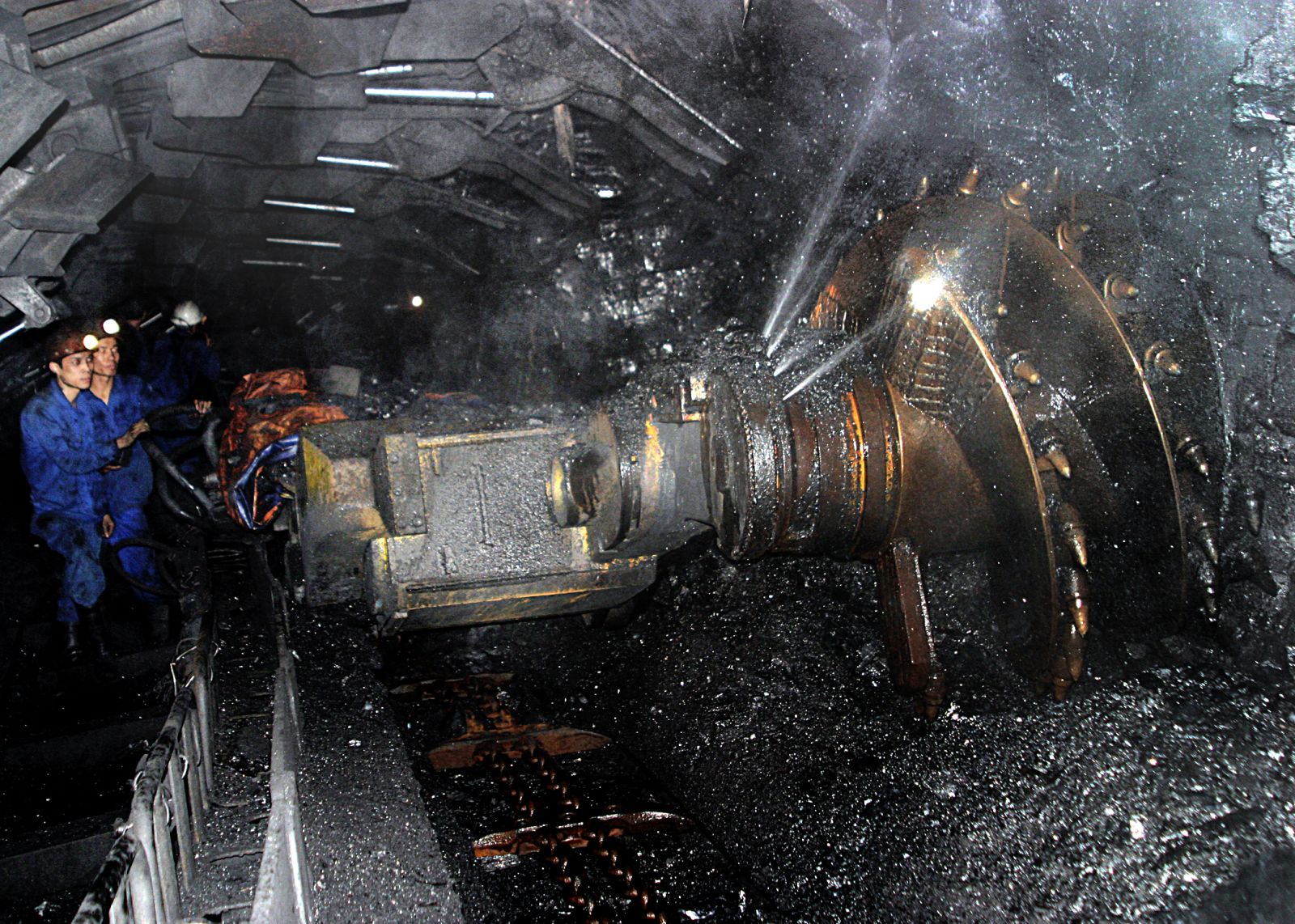 Trong quá trình khai thác khoáng sản cần chú ý bảo vệ, sử dụng tiết kiệm hiệu quả, hạn chế tối đa ô nhiễm môi trường.
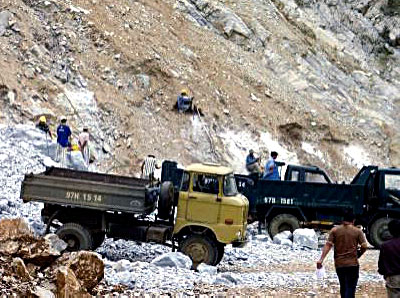 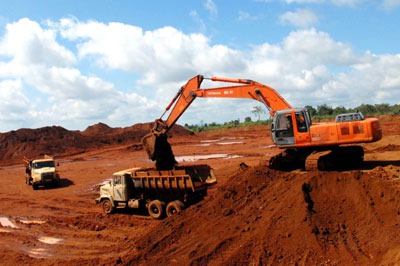 [Speaker Notes: + Trong quá trình khai thác cần chú ý sử dụng tiết kiệm và hiệu quả.]
2
Đặc điểm tự nhiên
a. Địa hình,khoáng sản
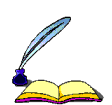 * Khoáng sản
- Nguồn khoáng sản phong phú,đa dạng và có trữ lượng lớn
- Một số khoáng sản quan trọng nhất là: Dầu mỏ, khí đốt, than, sắt, crom…
[Speaker Notes: Sau khi hs nhận xét chung,mời hs đại diện nhóm bất kì xác định trên bản đồ]
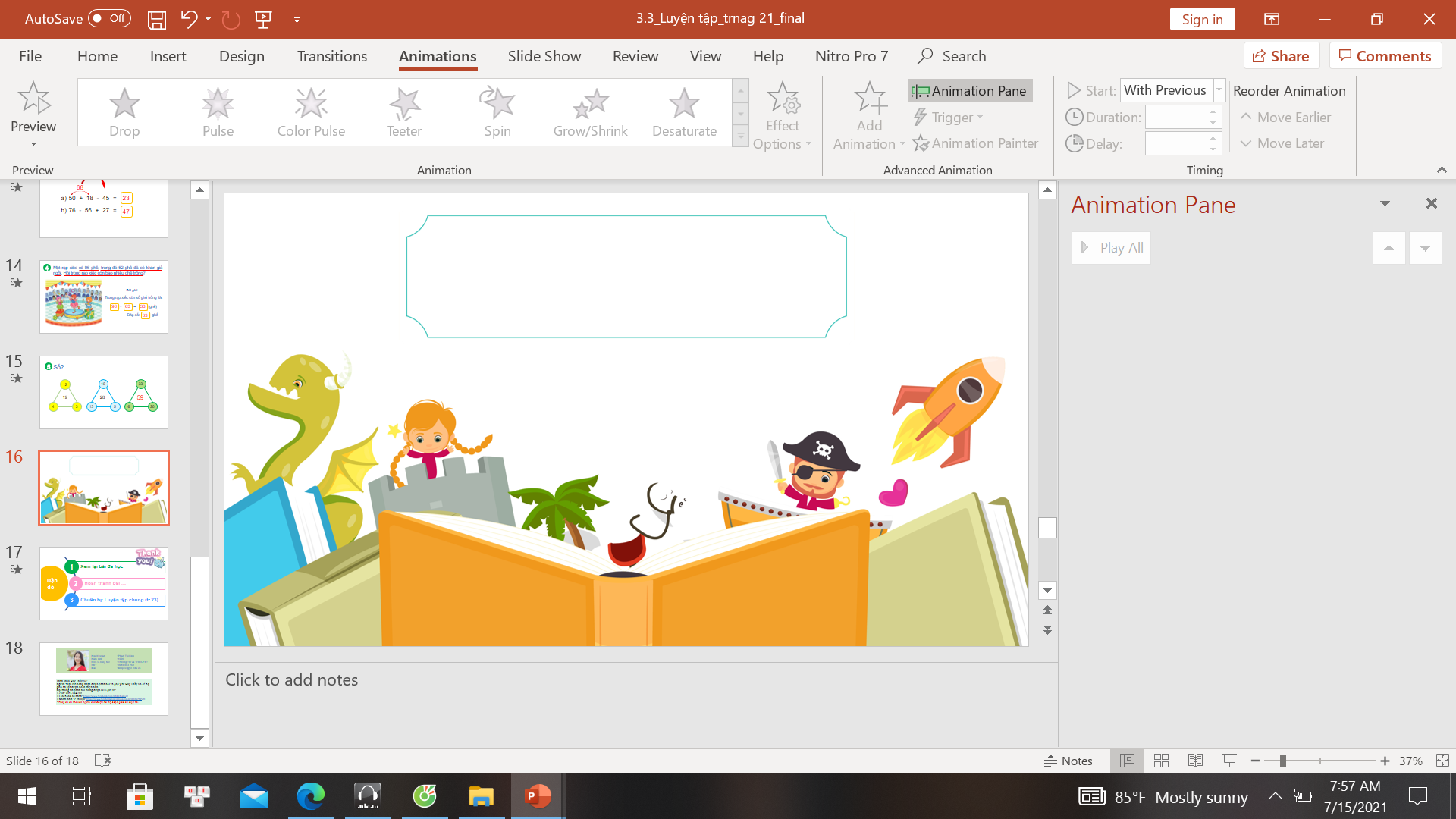 LUYỆN TẬP
 VÀ VẬN DỤNG
Hết giờ
AI NHANH HƠN
Câu 1
?
?
?
?
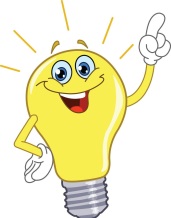 Châu Á giáp với các châu lục nào?
Đáp án
0
5
1
3
4
6
7
8
2
10
9
Châu Á tiếp giáp với Châu Âu và Châu Phi
AI NHANH HƠN
Câu 2
?
?
?
?
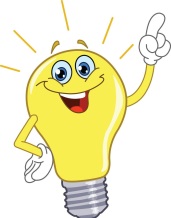 Việt Nam nằm ở khu vực nào của châu Á?
Đáp án
Đông Nam của Châu Á
AI NHANH HƠN
Câu 3
?
?
?
?
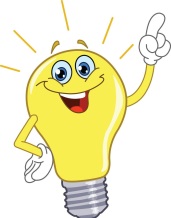 Dãy núi nào cao nhất 
châu Á ?
Đáp án
Hi-ma-lay-a
AI NHANH HƠN
Câu 4
?
?
?
?
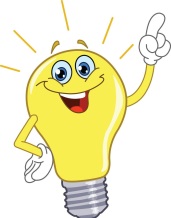 Sơn nguyên nào cao và đồ sộ nhất châu Á ?
Đáp án
Sơn nguyên Tây Tạng
AI NHANH HƠN
Câu 5
?
?
?
?
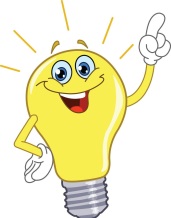 Kể tên 3 loại khoáng sản tiêu biểu của châu lục
Đáp án
Than đá, dầu mỏ, sắt
AI NHANH HƠN
Câu 6
?
?
?
?
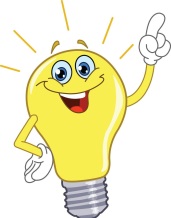 Với thế mạnh về than đá, dầu mỏ; Ngành CN nào ở châu Á có điều kiện phát triển mạnh?
Đáp án
Khai thác, năng lượng
THỬ THÁCH CHO EM
Tìm hiều và viết đoạn văn ngắn mô tả đặc điểm của một đồng bằng hoặc cao nguyên ở Châu Á.
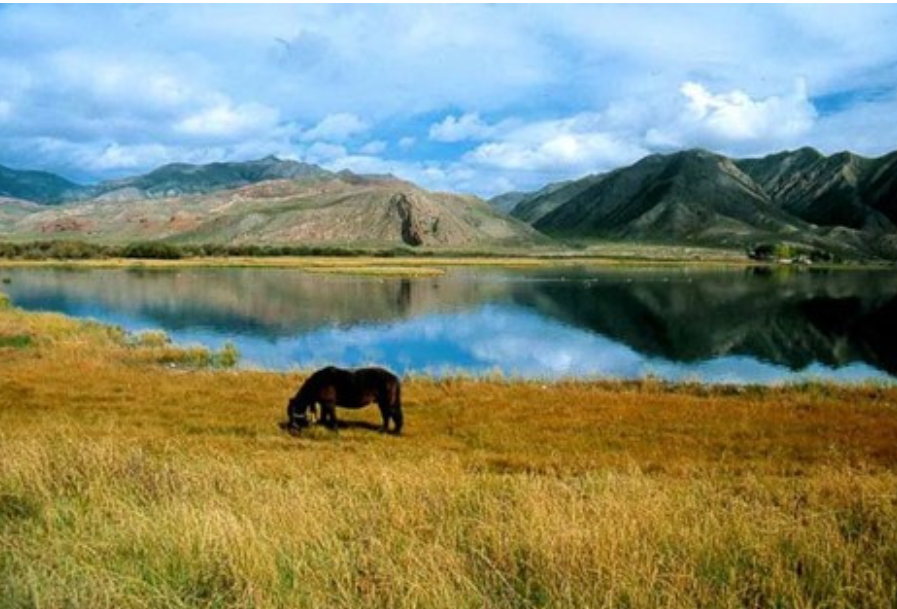 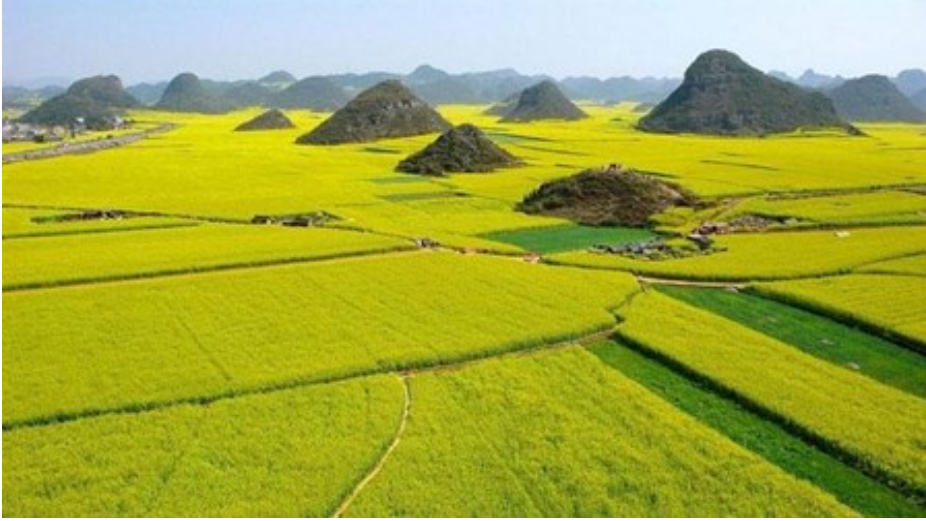 [Speaker Notes: Thầy cô chọn 1 trong 2 nội dung]
THỬ THÁCH CHO EM
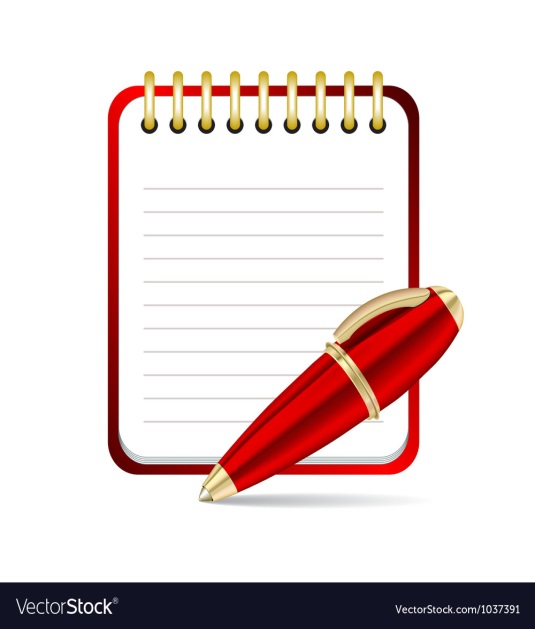 Căn cứ vào nội dung bài học vừa qua. Hãy tóm tắt nội dung bài học bằng sơ đồ tư duy
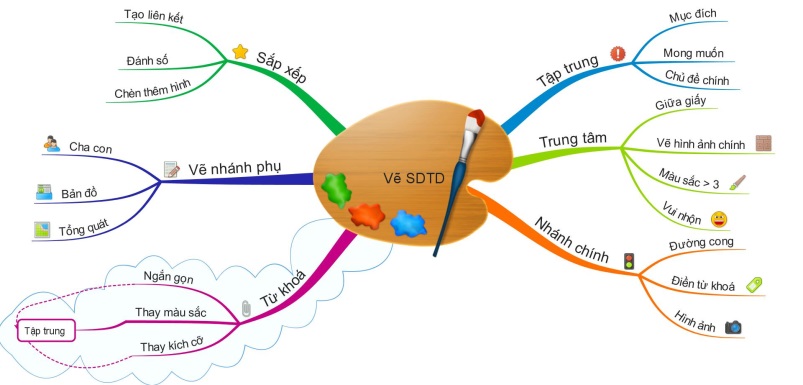 Vẽ sơ đồ tư duy
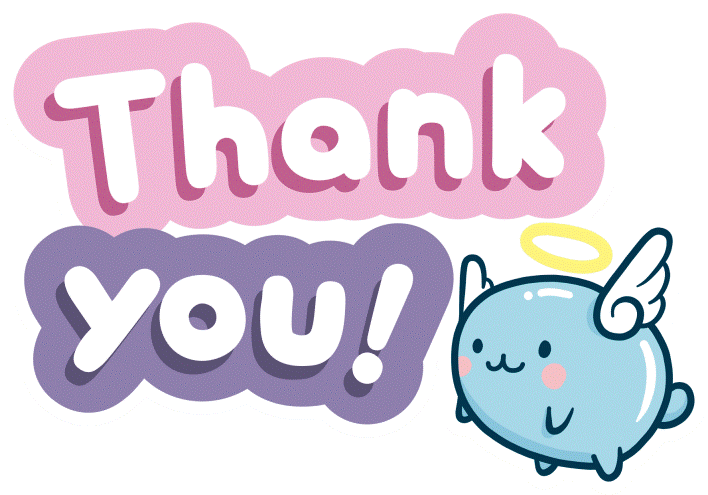 1
Xem lại bài đã học
Dặn dò
2
Về nhà …
Chuẩn bị bài ……..
3
[Speaker Notes: Hoàn thành bài nào GV linh động viết vào nhé]
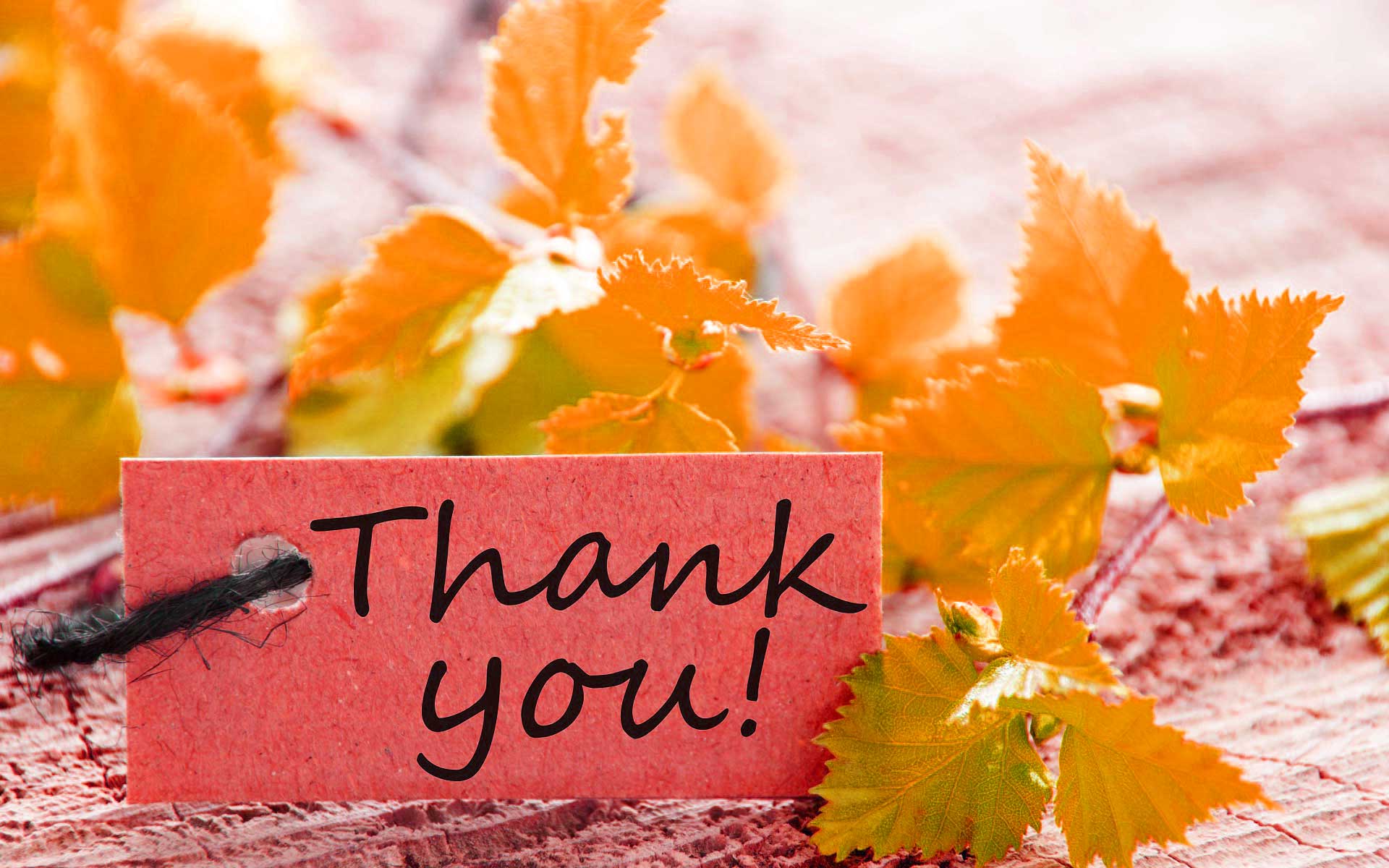